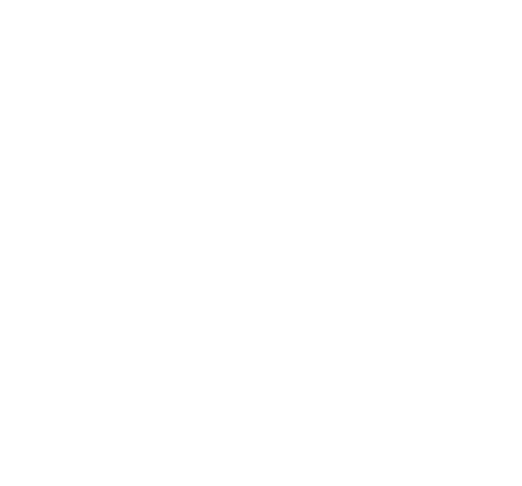 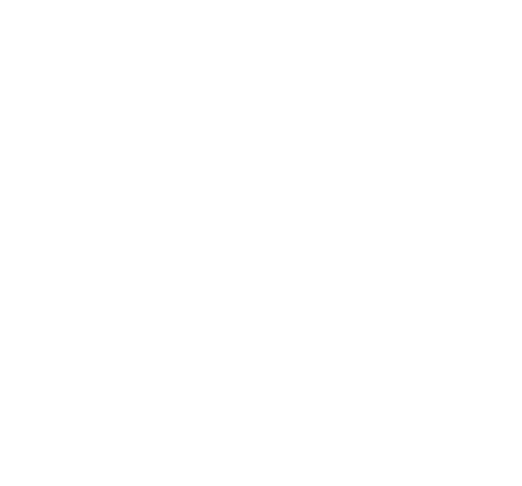 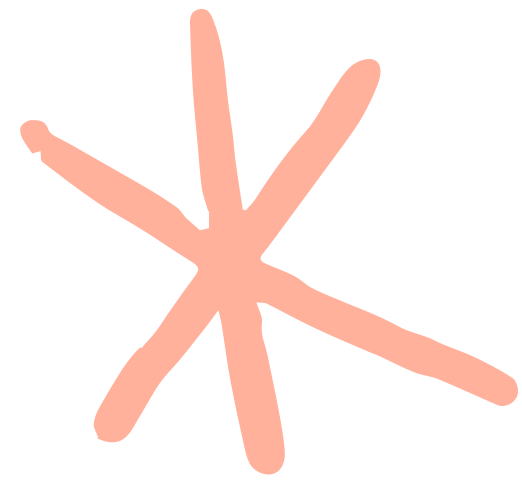 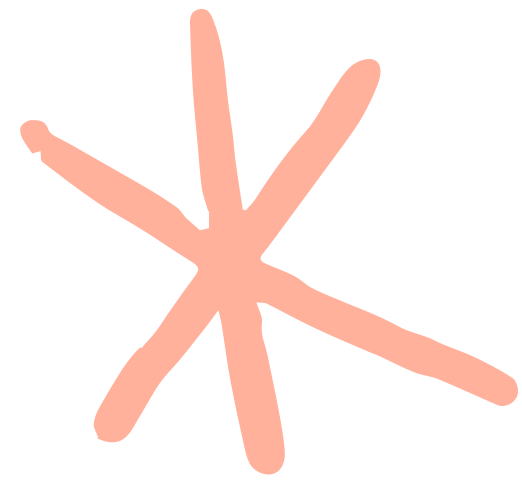 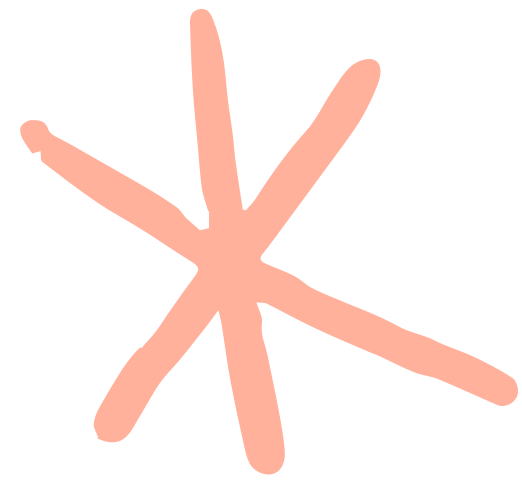 MODEL RŮSTU V. SATIROVÉ
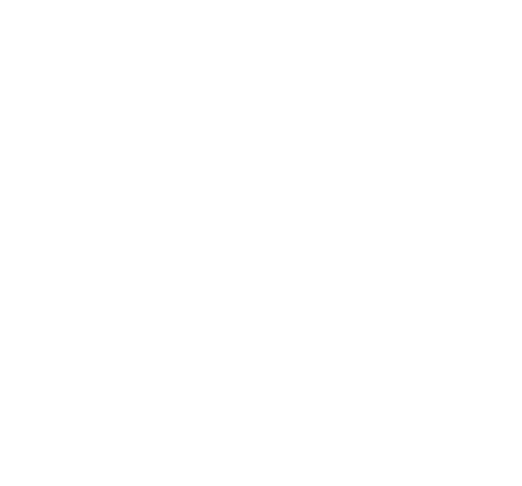 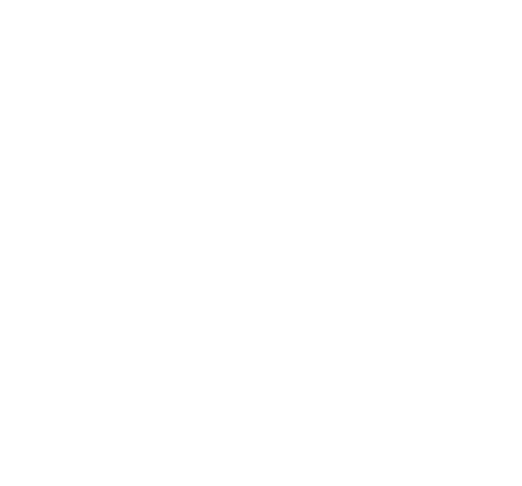 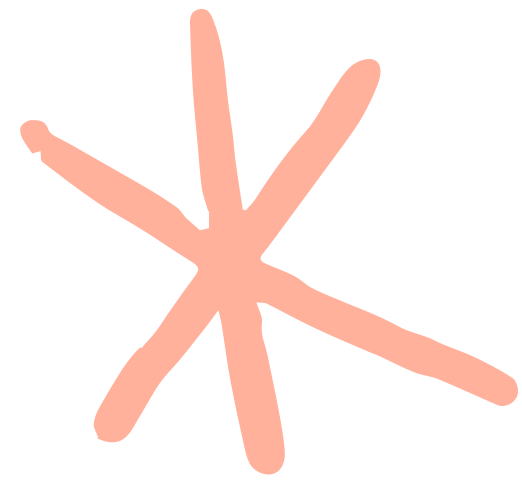 Mgr. Martina Křivánková a Mgr. Romana Dimmrothová
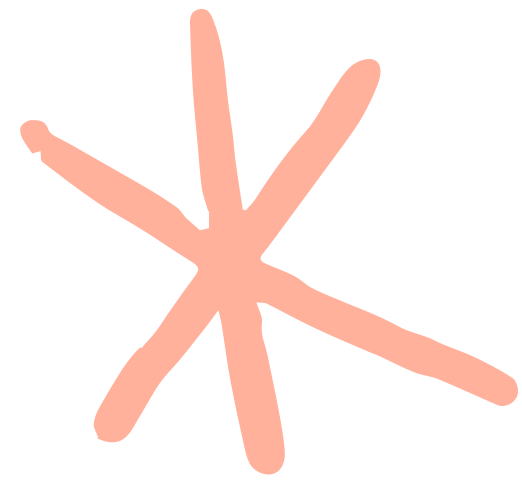 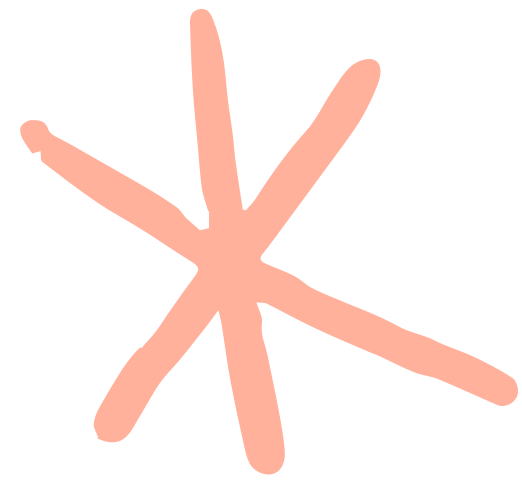 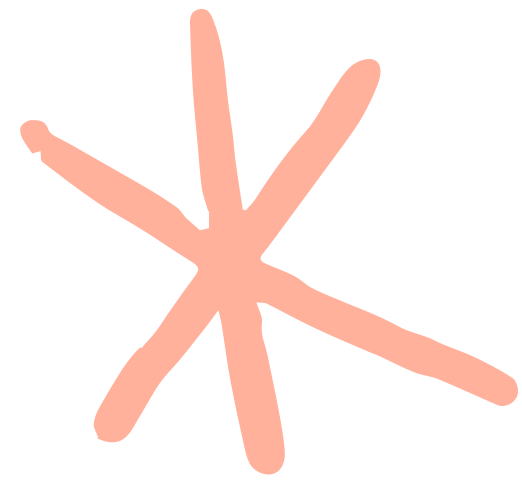 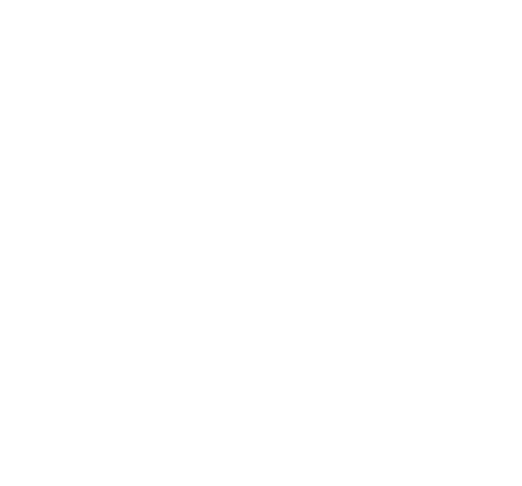 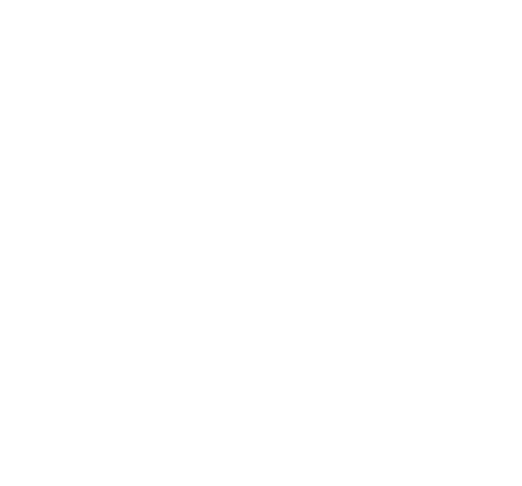 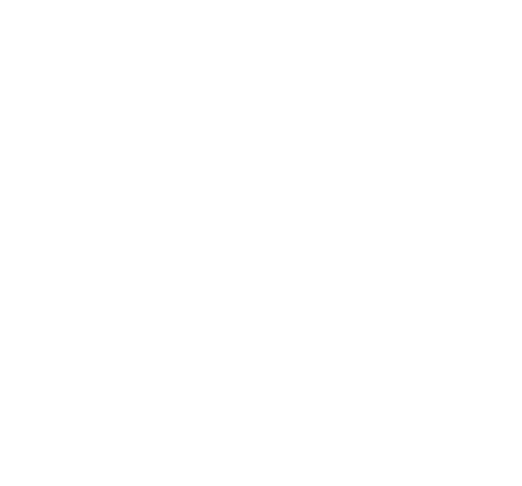 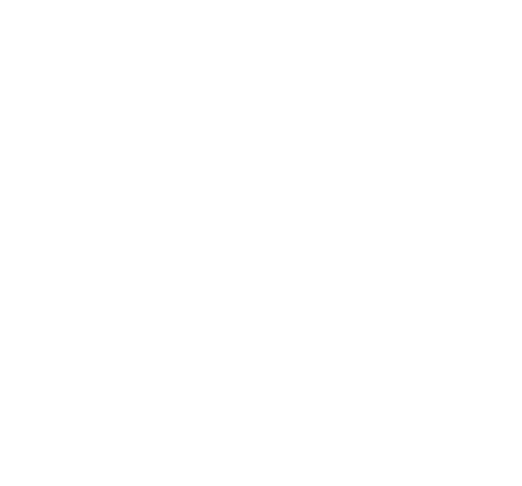 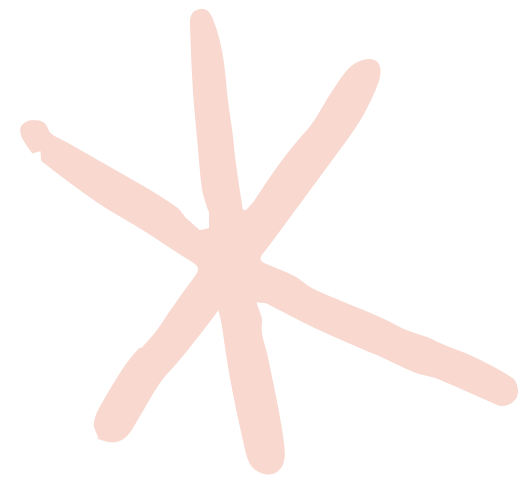 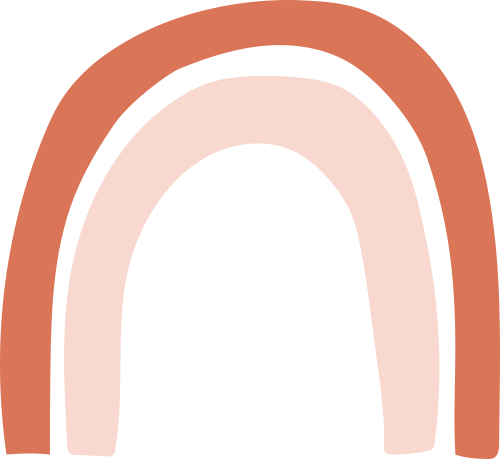 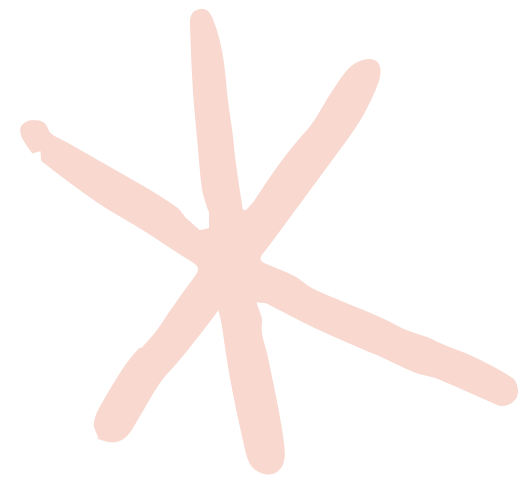 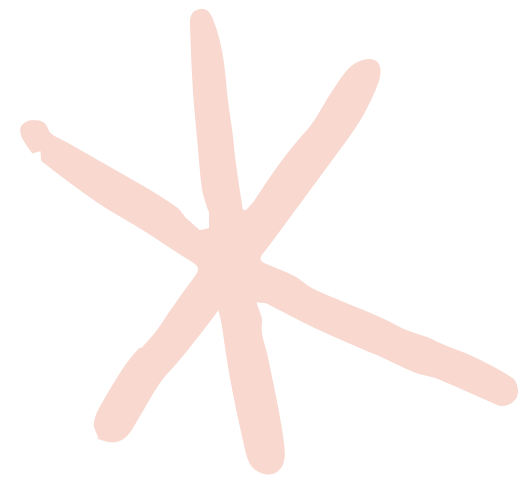 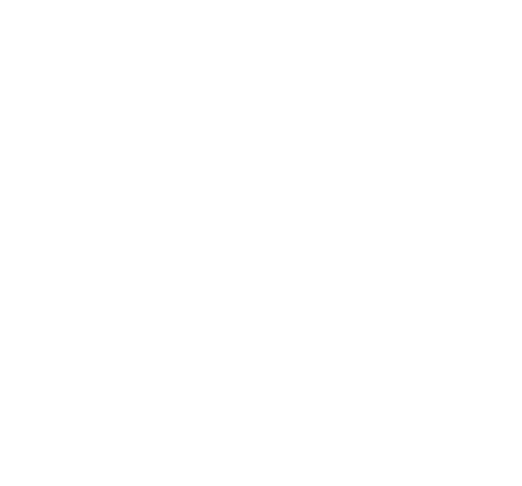 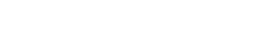 Virginia Satirová- kdo je to?
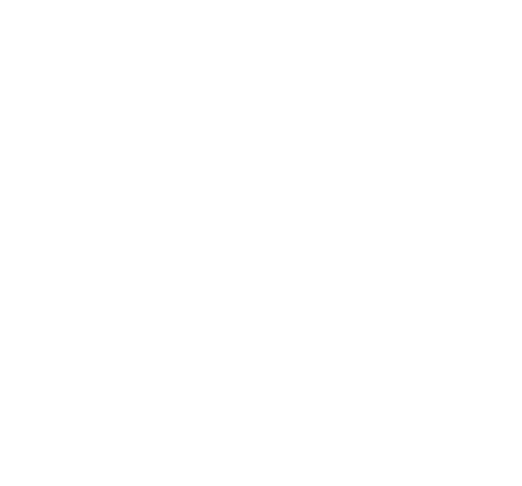 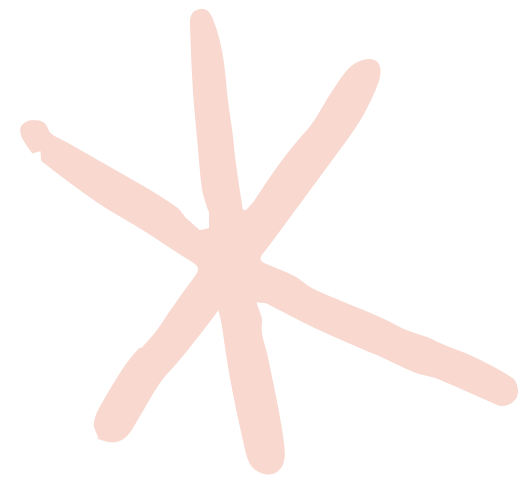 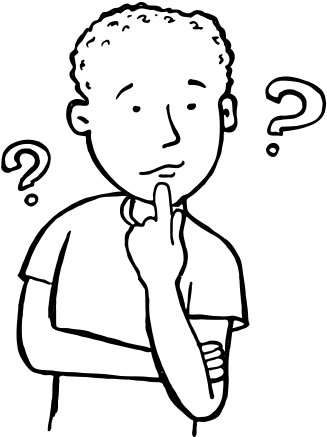 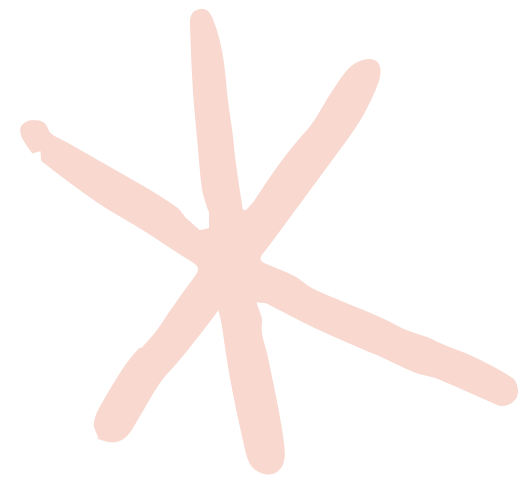 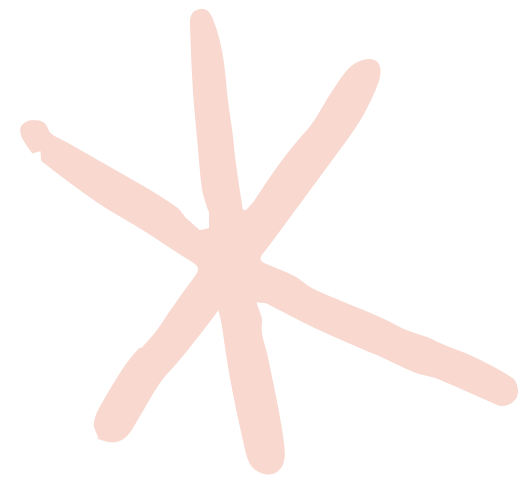 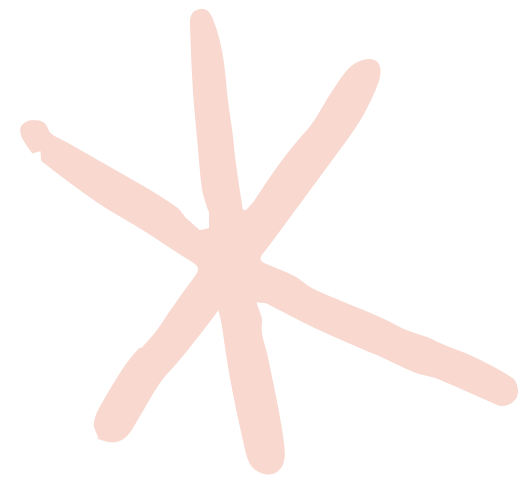 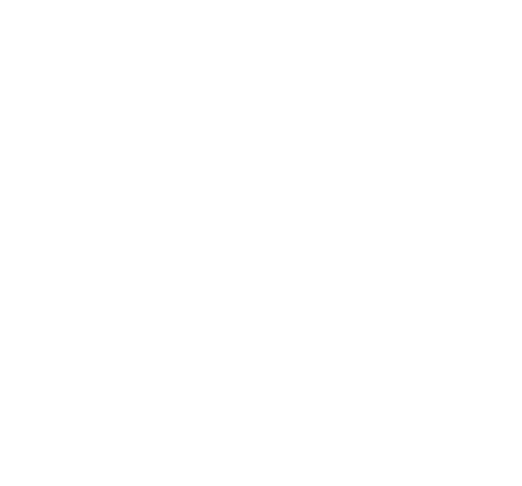 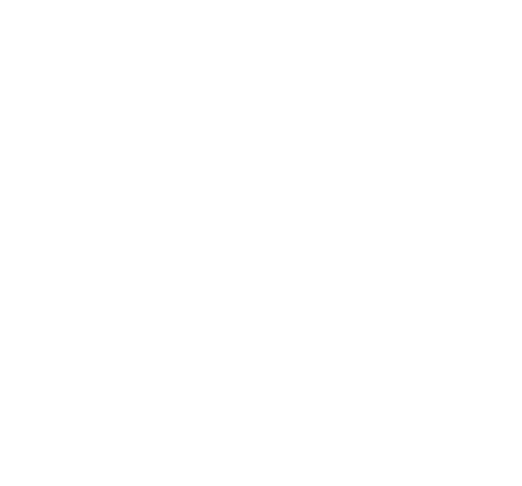 *
*
*
*
*
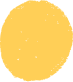 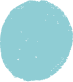 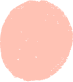 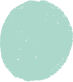 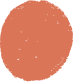 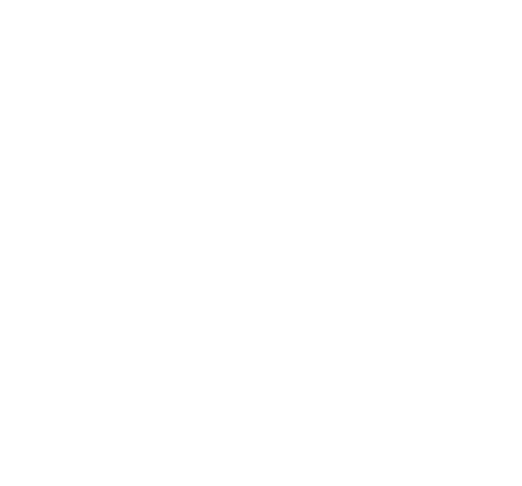 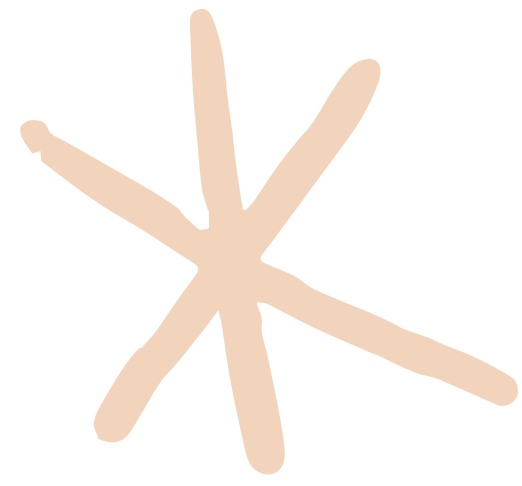 Narodila se v roce 1916 a umírá v roce 1988
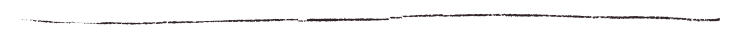 Vystudovala pedagogiku, sociální práci
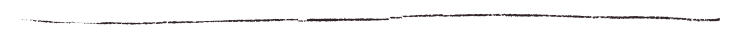 V roce 1951 se setkává se svou první rodinu
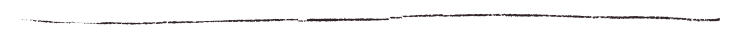 Virginia Satir
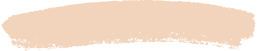 Matka terapie rodinných systémů
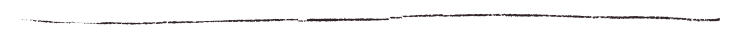 Vytvoří mnohé techniky „rodinnou rekonstrukci a sochání
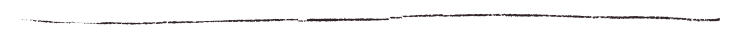 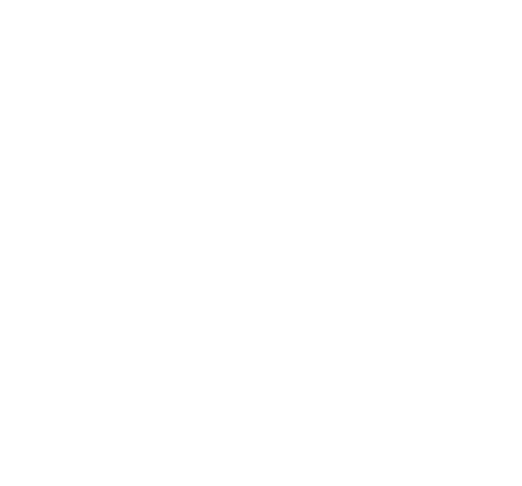 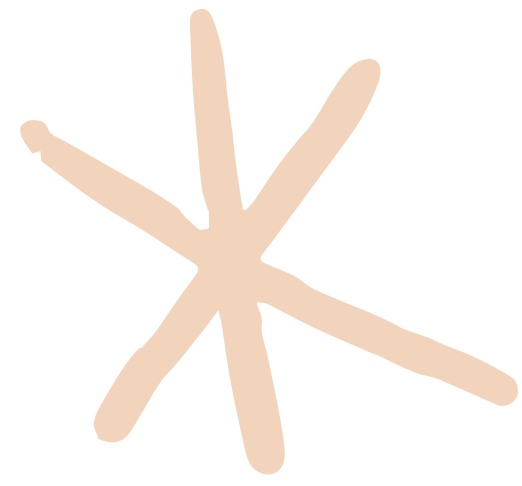 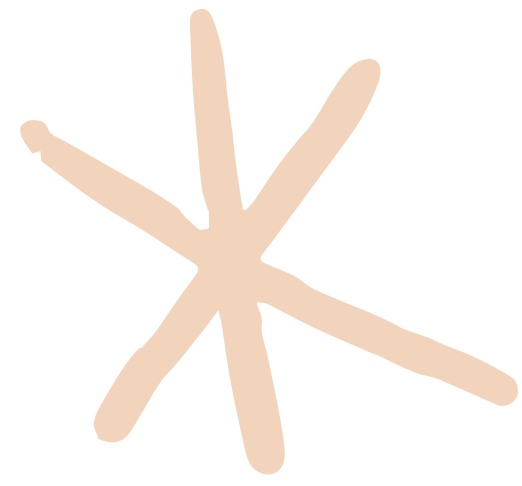 b
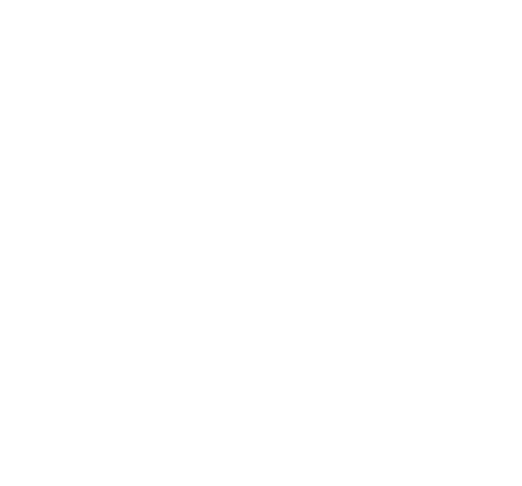 d
c
Patří mezi 10 nejvýznamnějších terapeutů
Práce s jednotlivcem i s rodinami
Institut výzkumu duševního zdraví
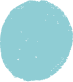 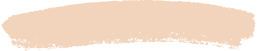 Mnoho publikací
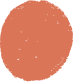 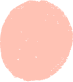 a
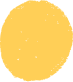 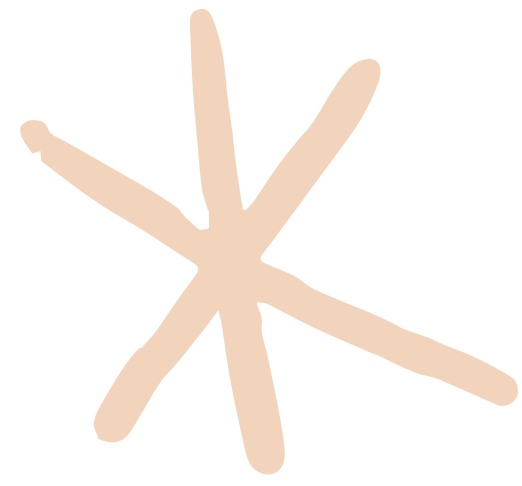 Co bychom měli ještě vědet o Virginii?
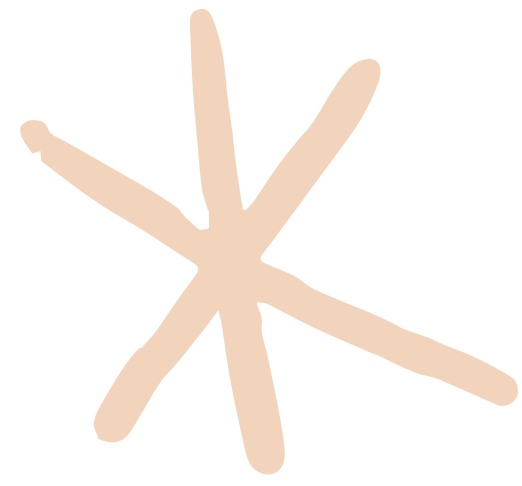 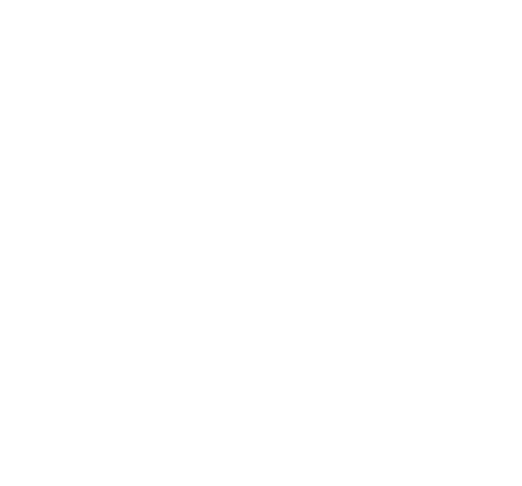 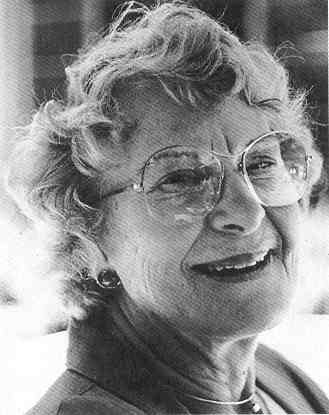 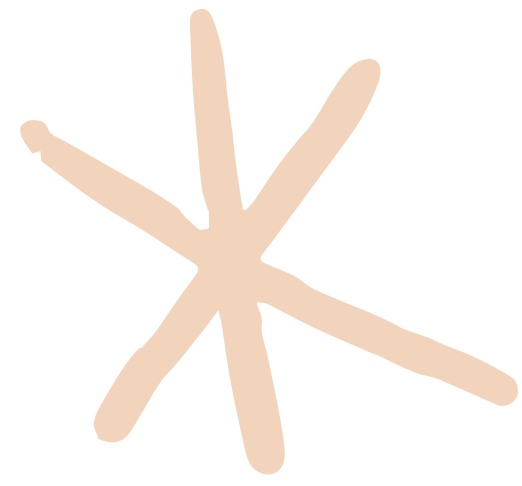 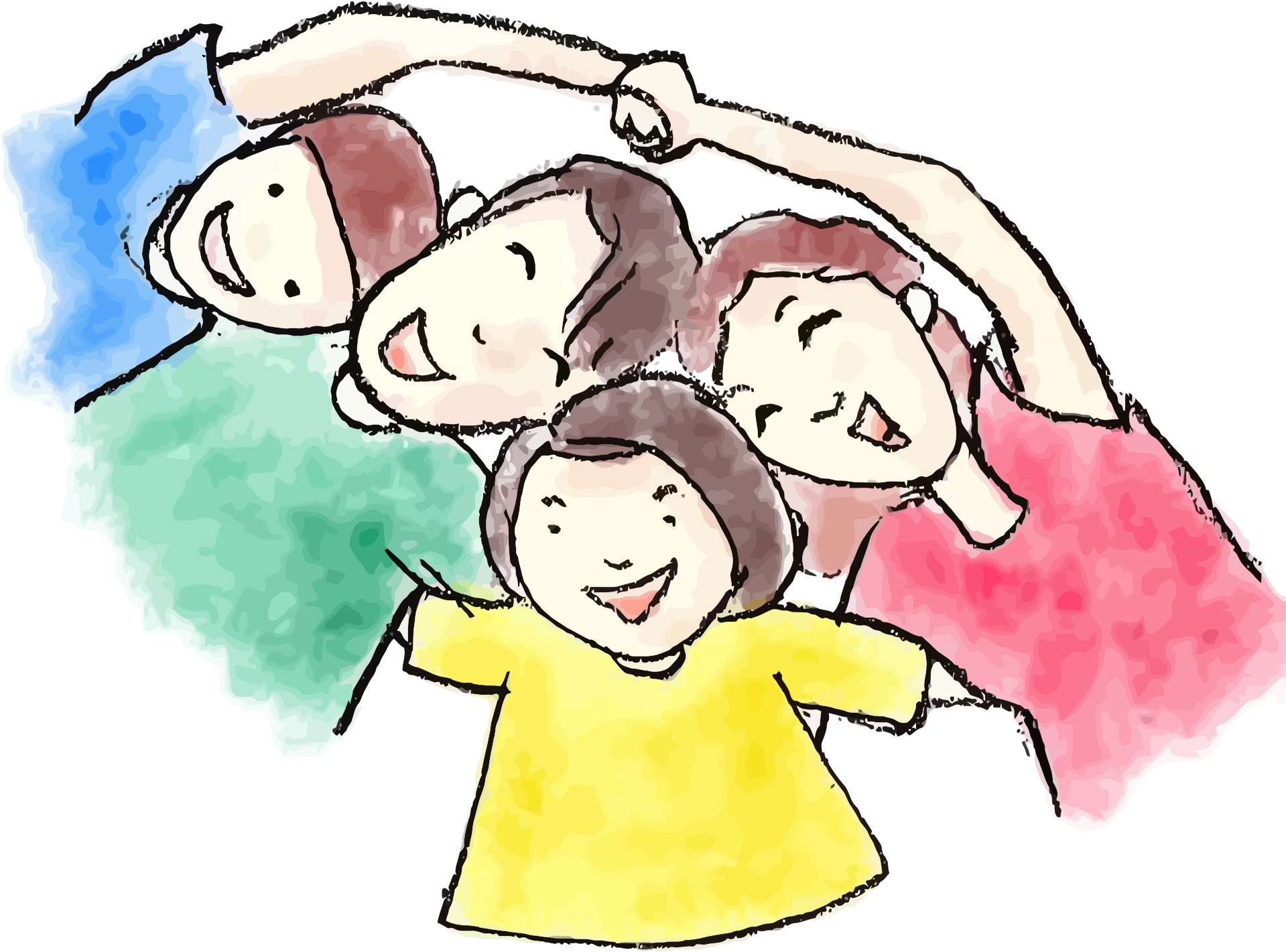 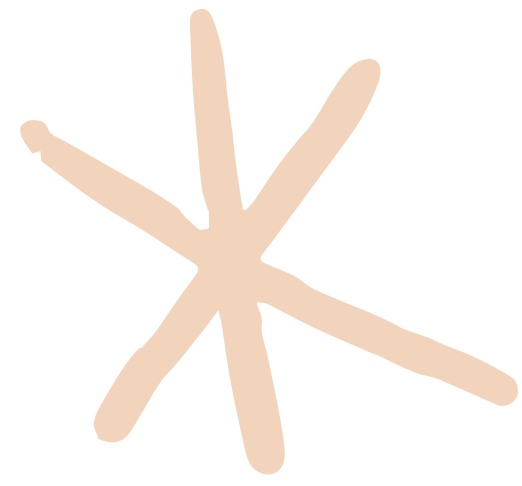 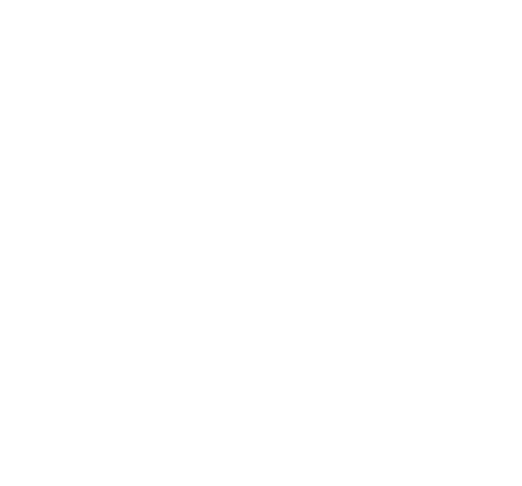 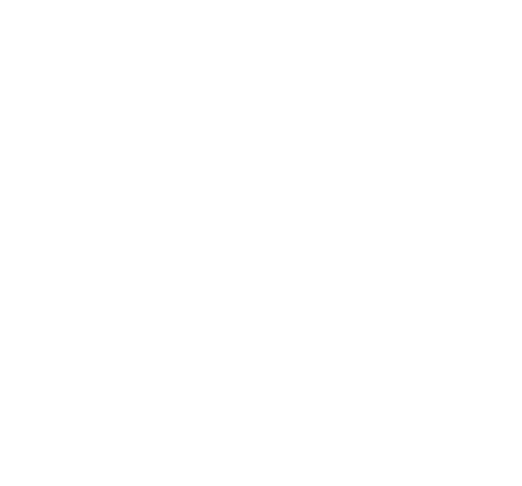 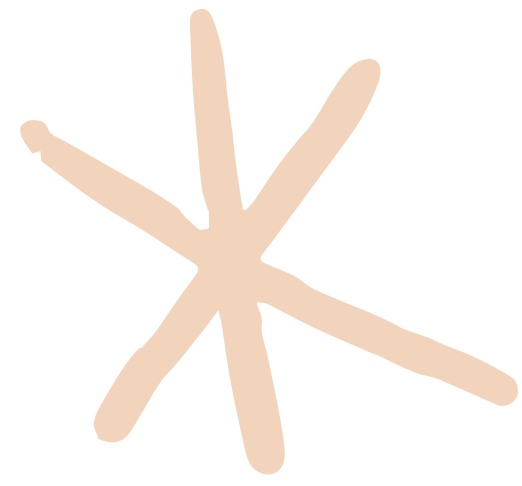 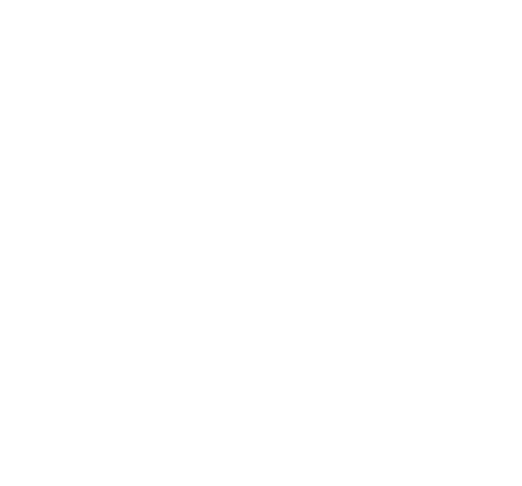 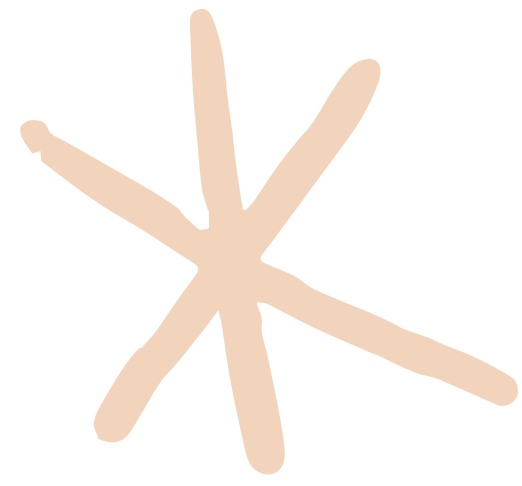 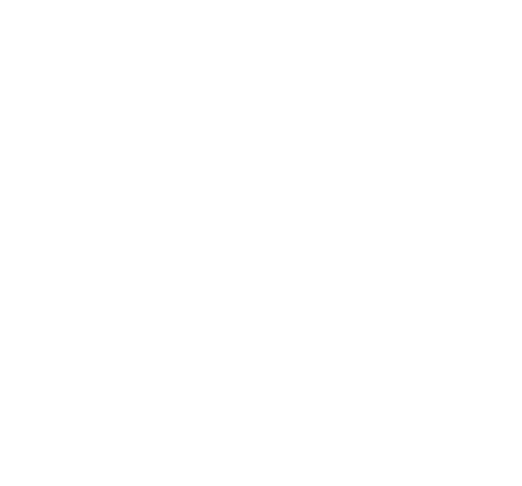 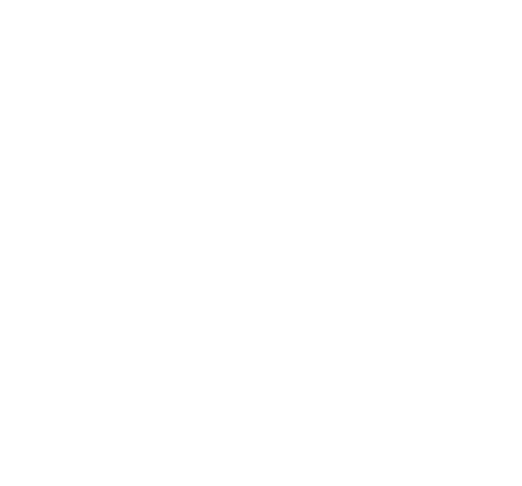 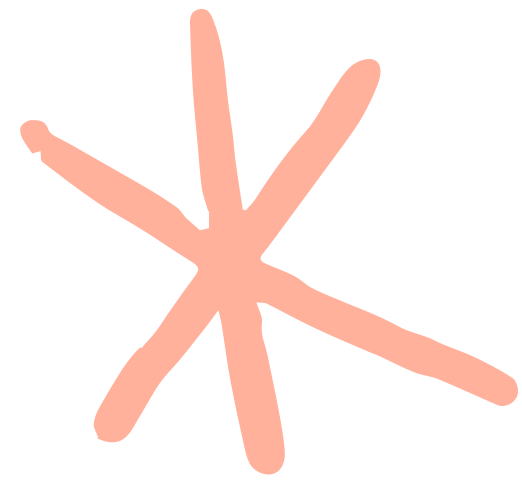 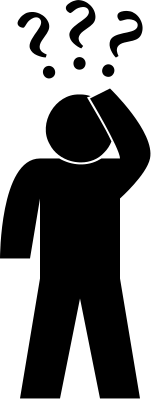 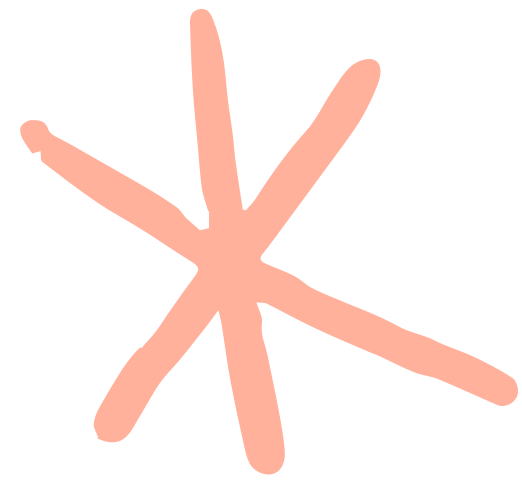 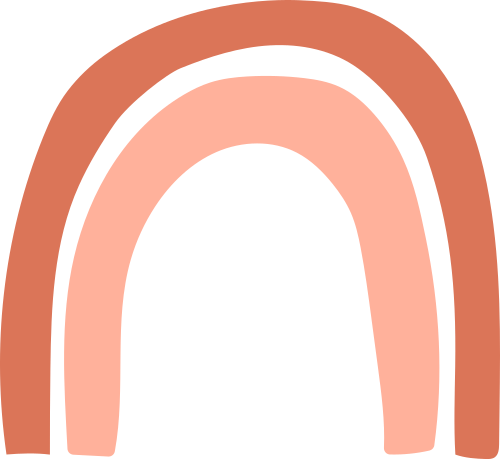 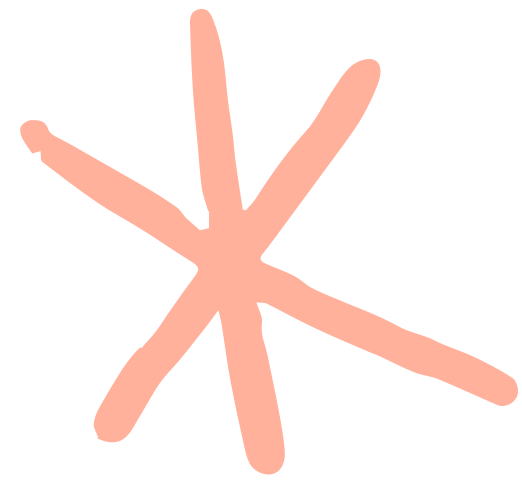 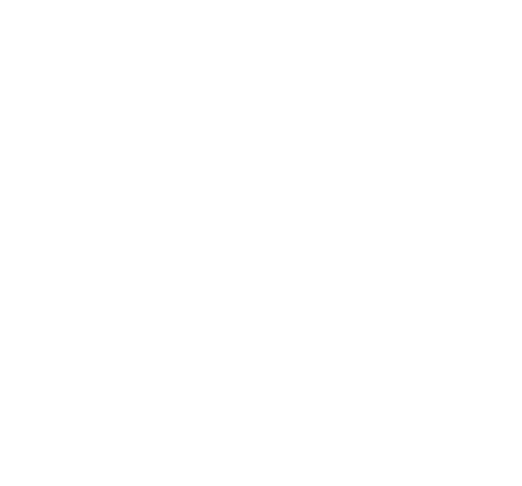 Co je vlastně Model růstu a z jakých myšlenek vychází?
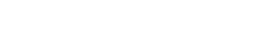 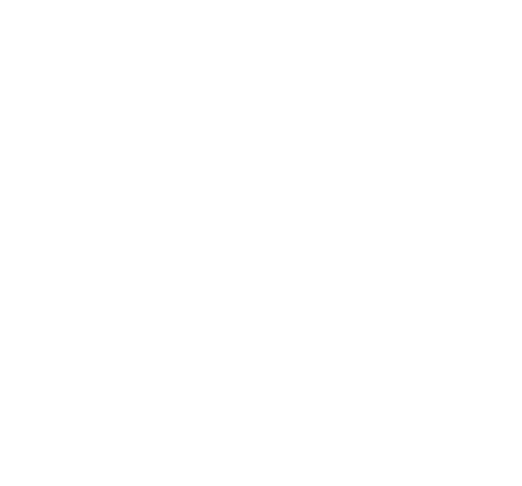 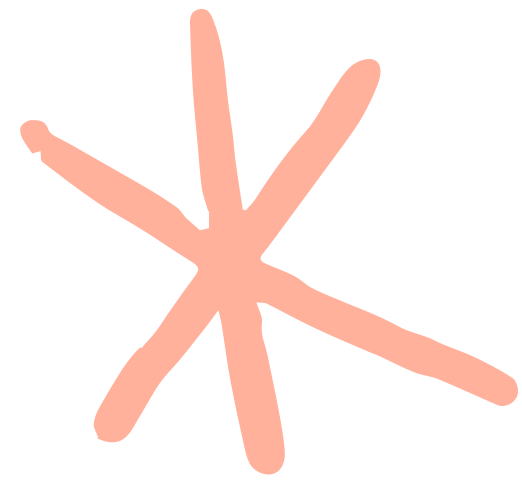 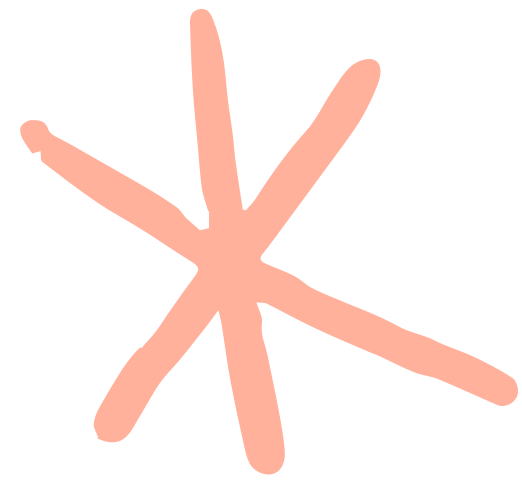 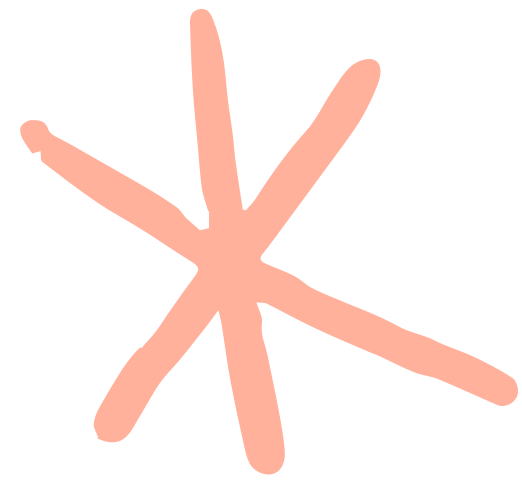 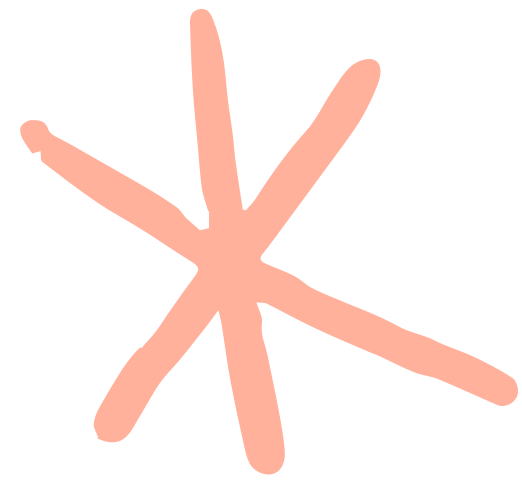 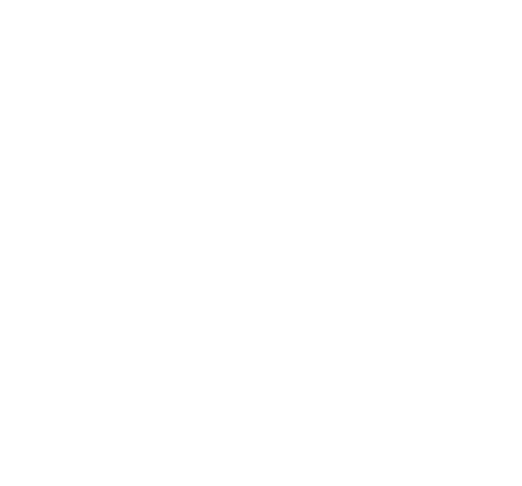 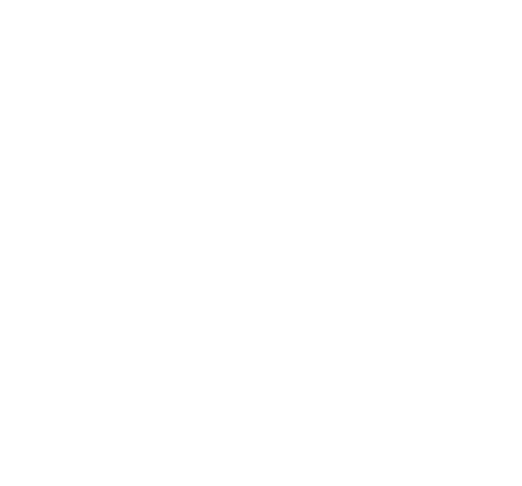 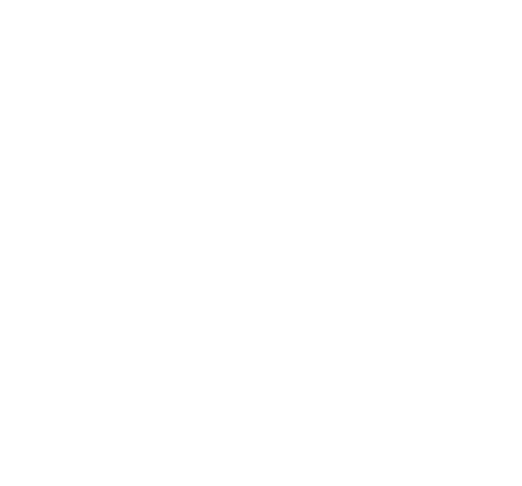 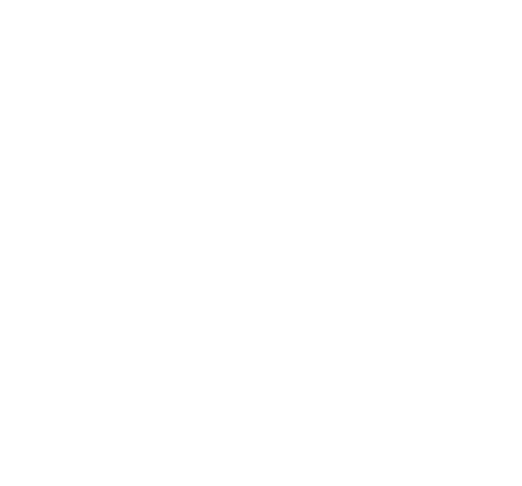 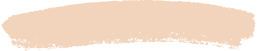 Co byste o MR měli vědět?
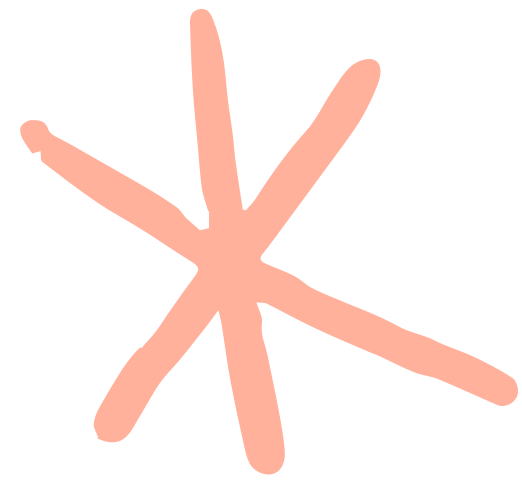 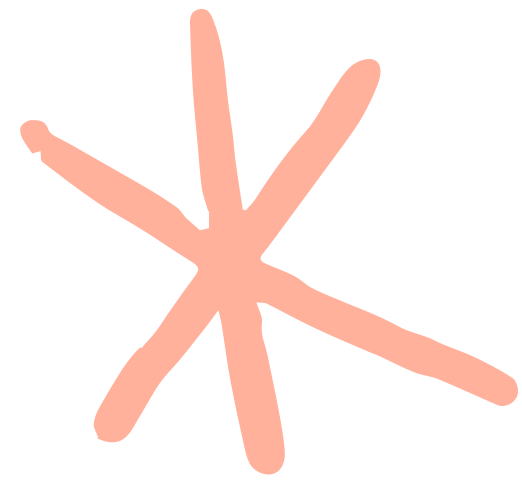 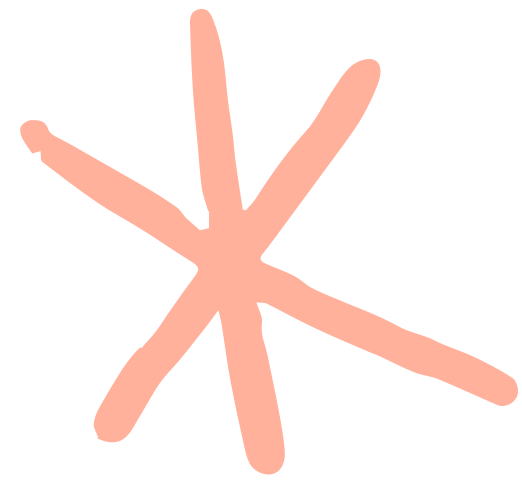 1
4
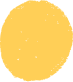 NESYSTEMATIČNOST A ABSENCE TEORIÍ
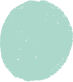 JOHNOSON, SCHWARTZ A WHITAKER
2
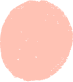 EMOČNÍ SVĚT KLIENTA
3
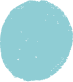 HUMANISTICKÉ SMĚRY
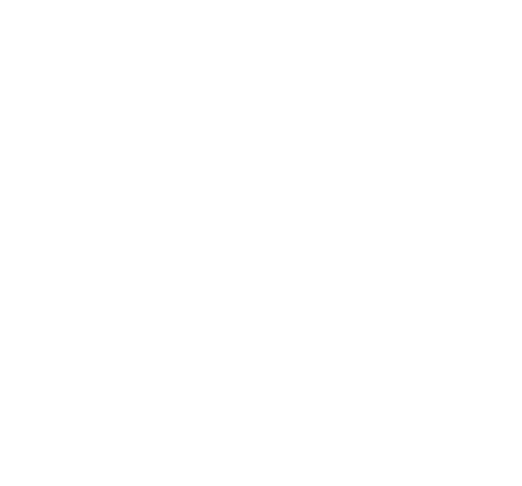 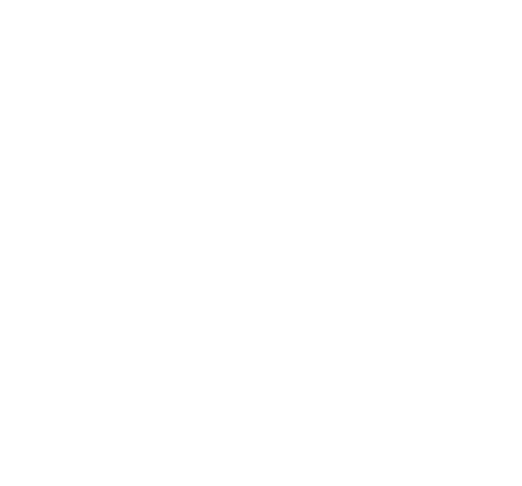 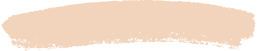 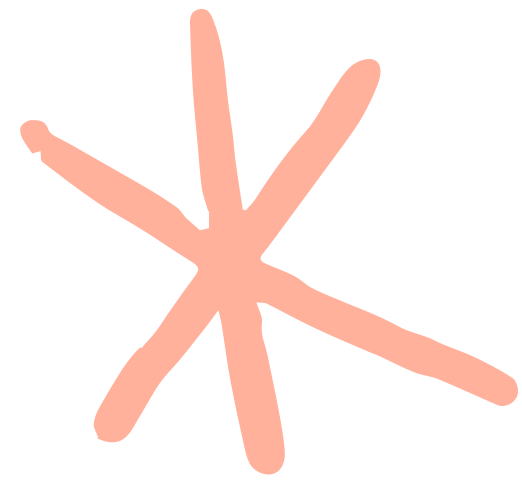 Rodinná patologie a zdraví
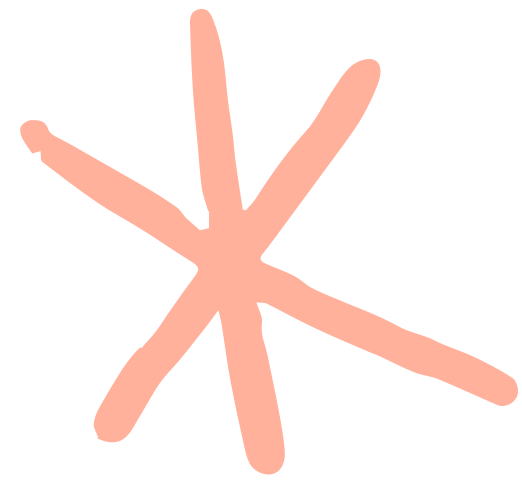 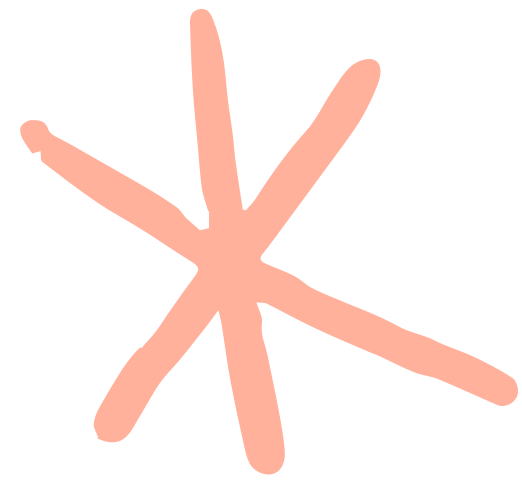 1
4
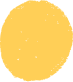 FOKUS NA ZDRAVÍ
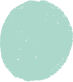 VÍRA V TO, ŽE LIDÉ JSOU SI ROVNI
2
5
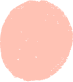 COPINGOVÉ POZICE INDIKUJÍ ÚROVEŇ VLASTNÍ SEBEÚCTY
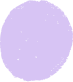 DŮRAZ NA KONGRUENTNÍ KOMUNIKACI, RESPEKT A AKCEPTACI DRUHÉHO
3
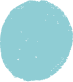 SPOJENÍ S DRUHÝMI NA ZÁKLADĚ PODOBNOSTI, RŮST ALE NA ZÁKLADĚ RŮZNOSTI
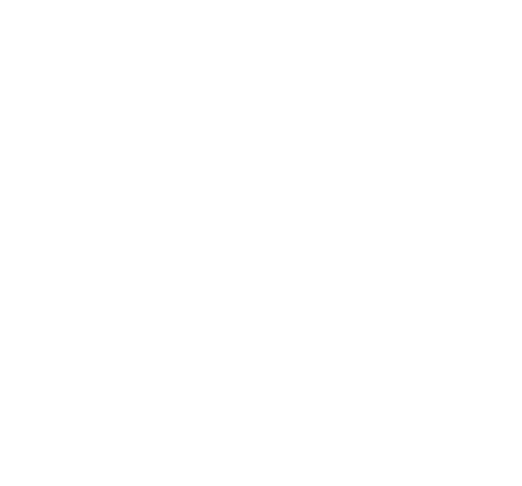 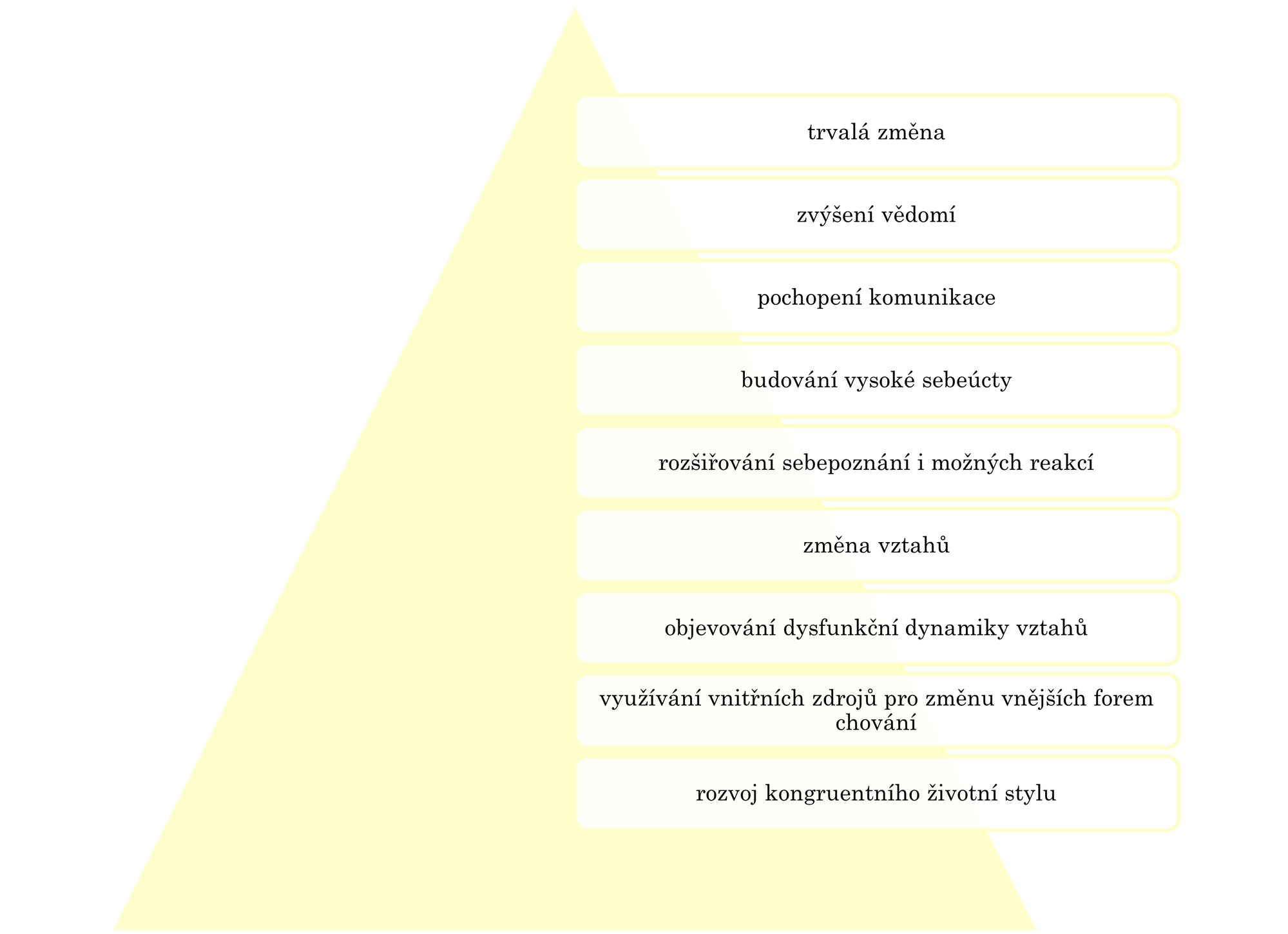 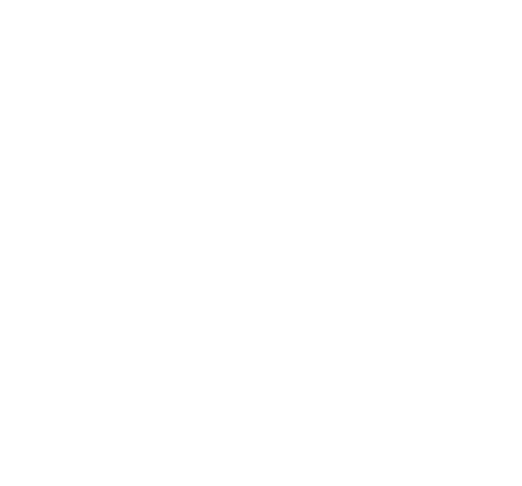 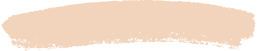 Cíle Model růstu
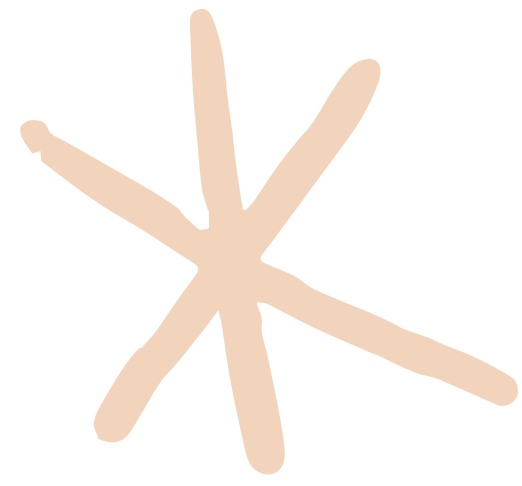 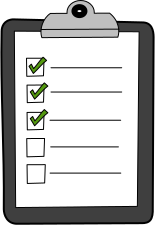 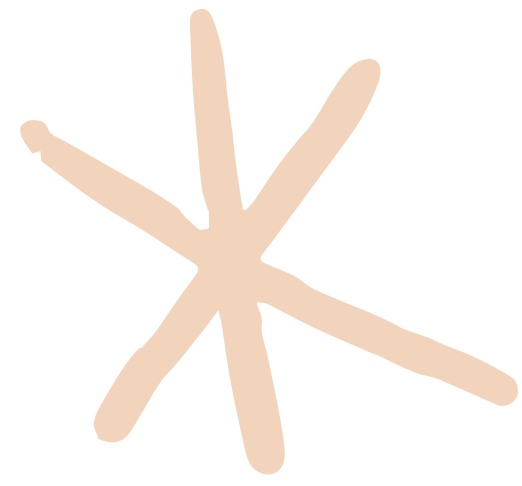 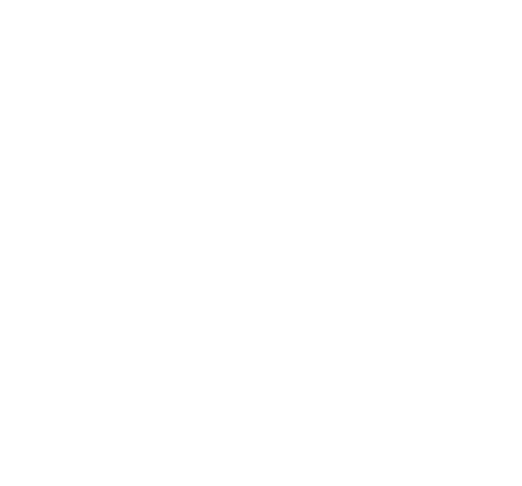 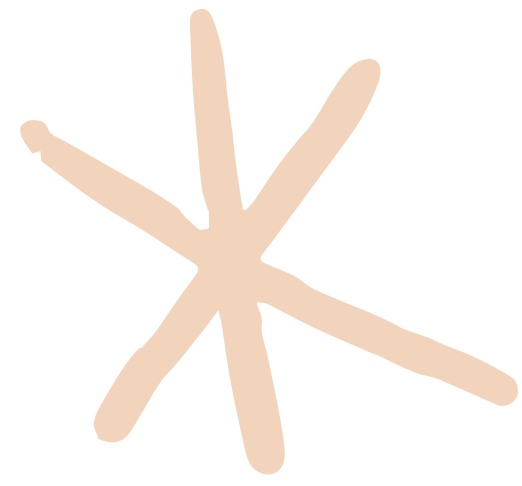 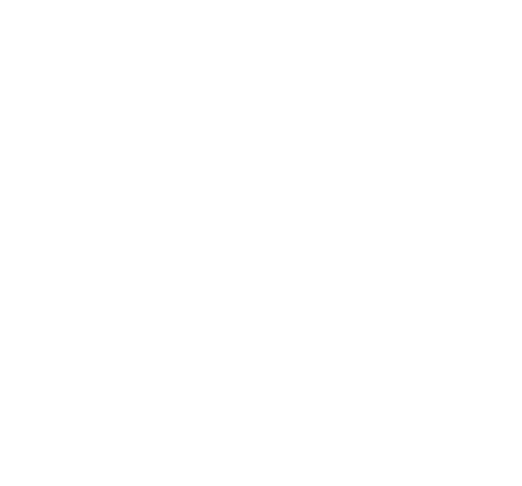 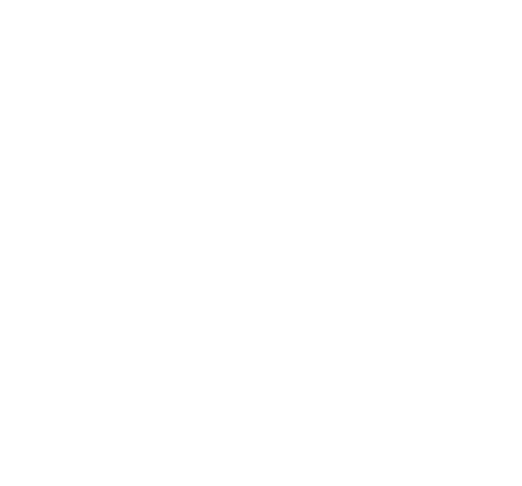 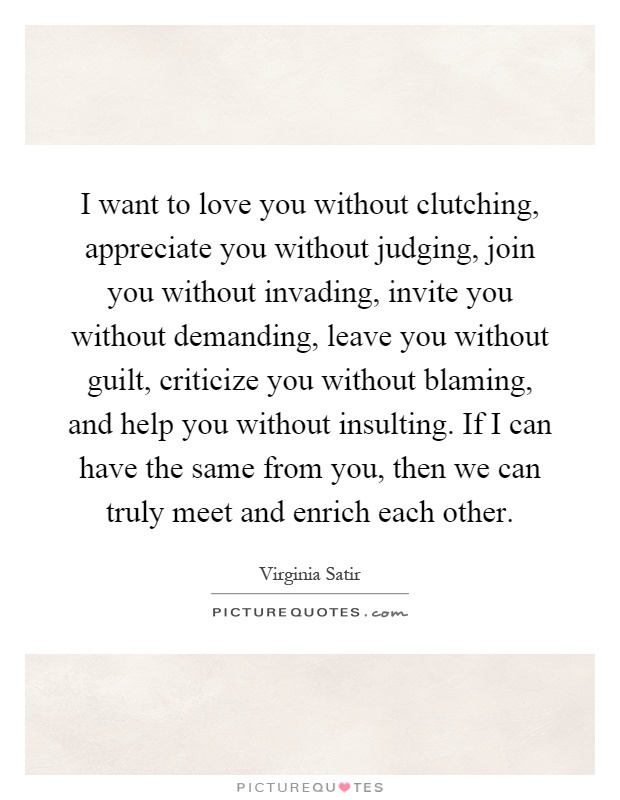 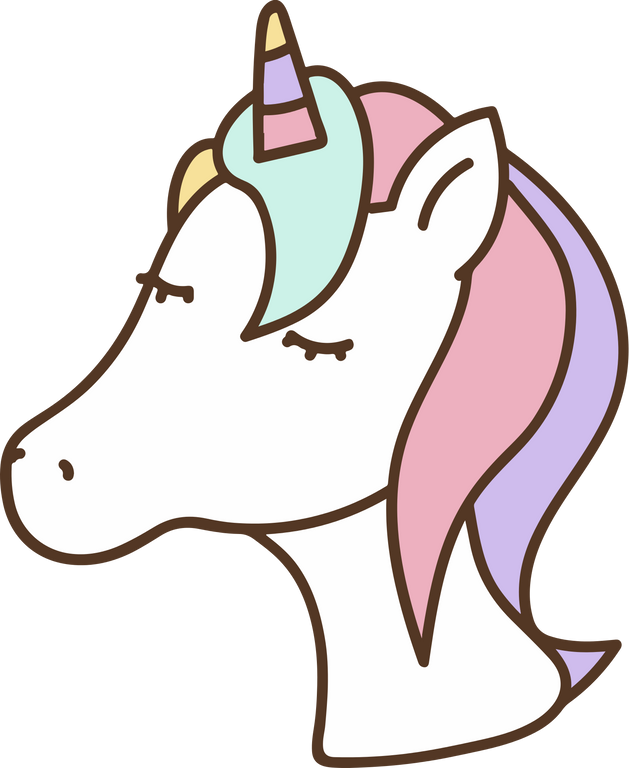 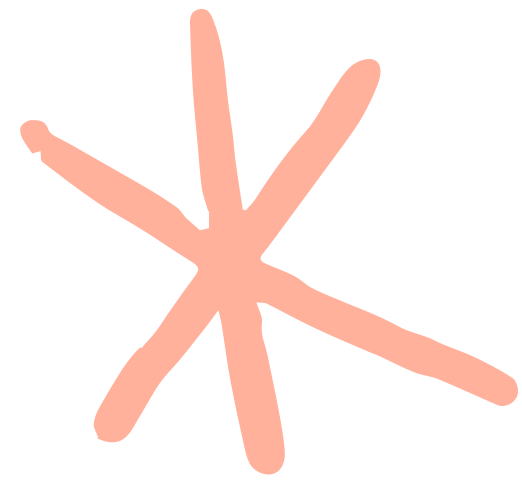 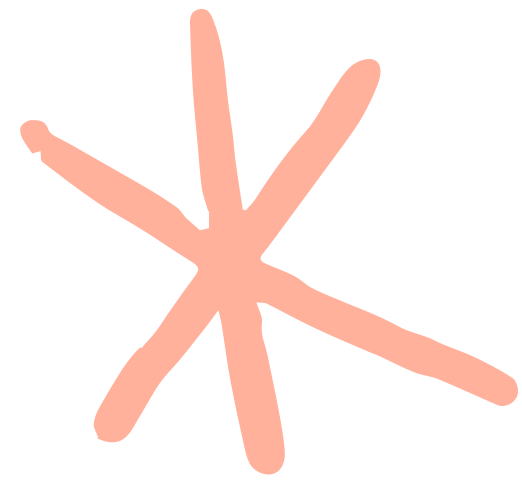 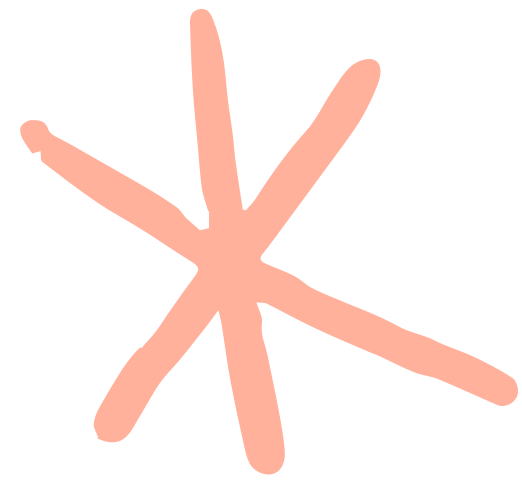 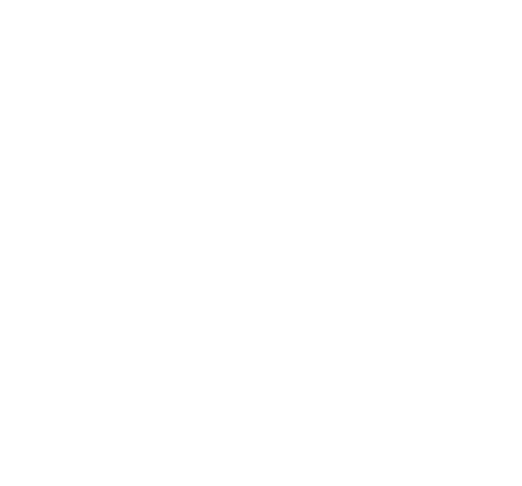 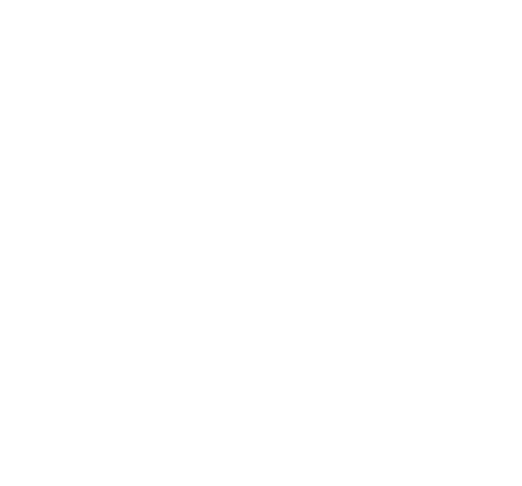 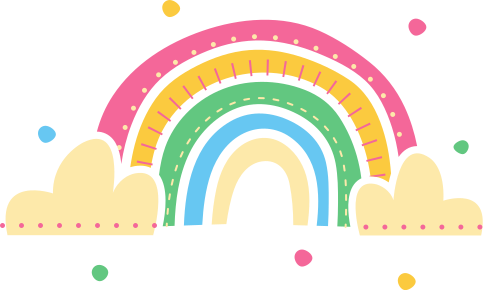 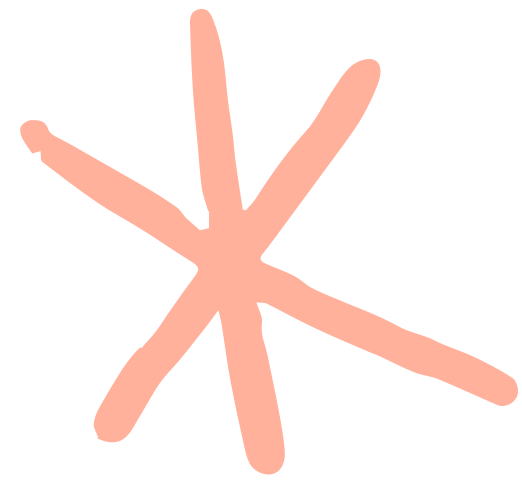 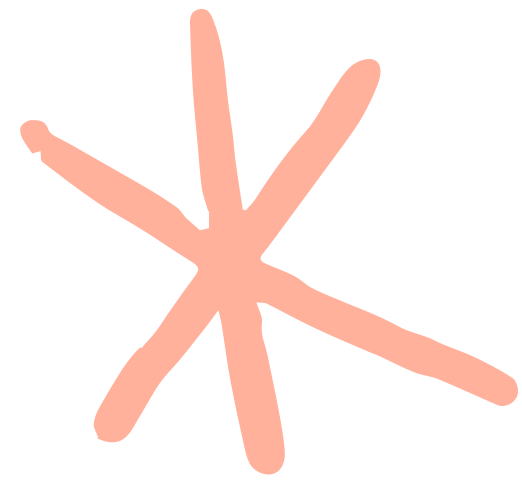 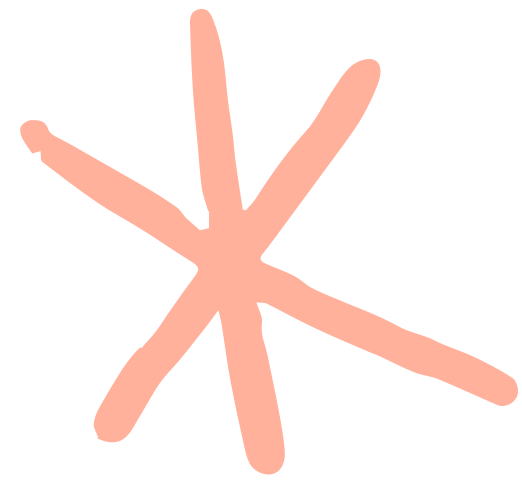 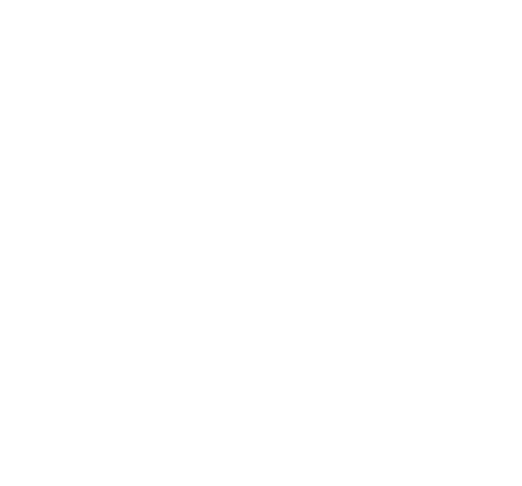 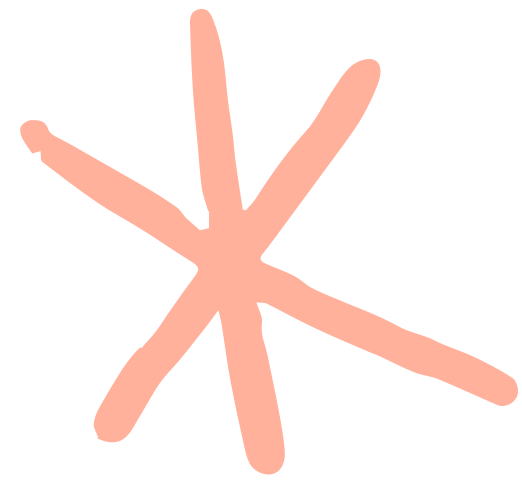 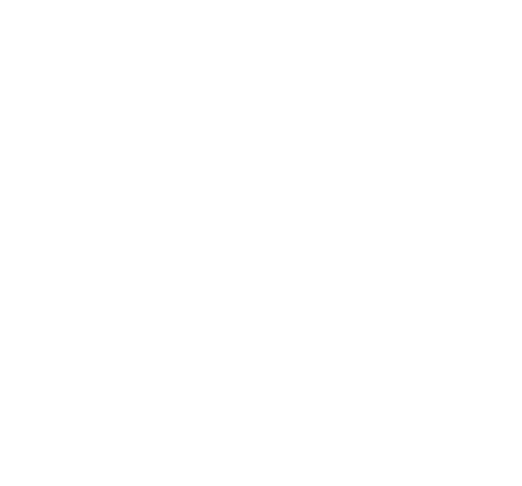 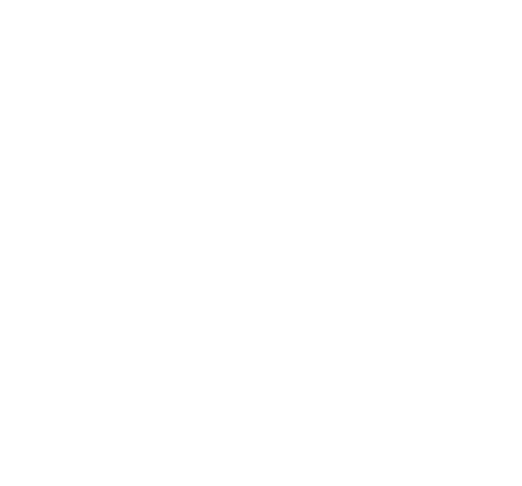 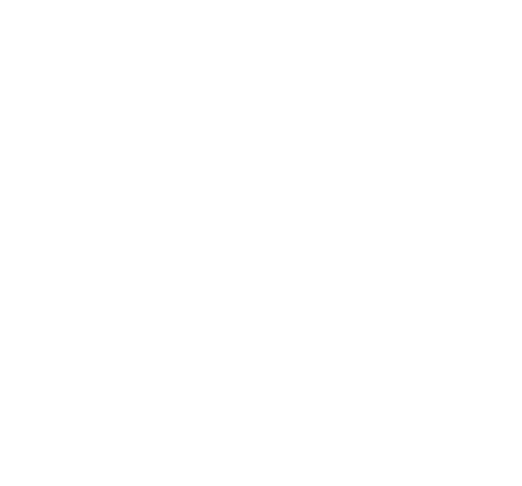 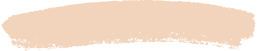 Základní myšlenky modelu
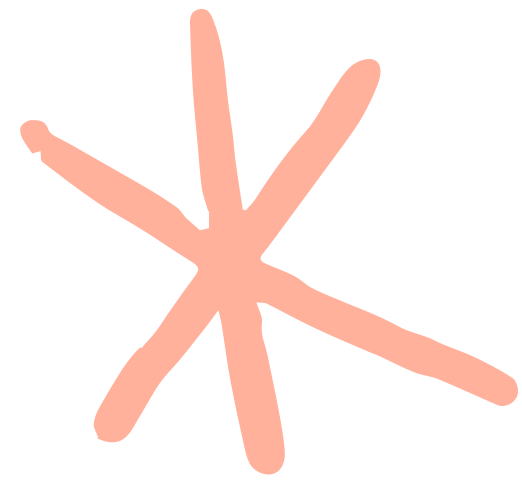 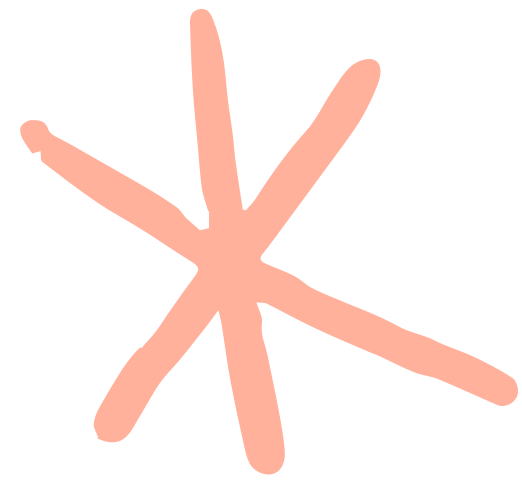 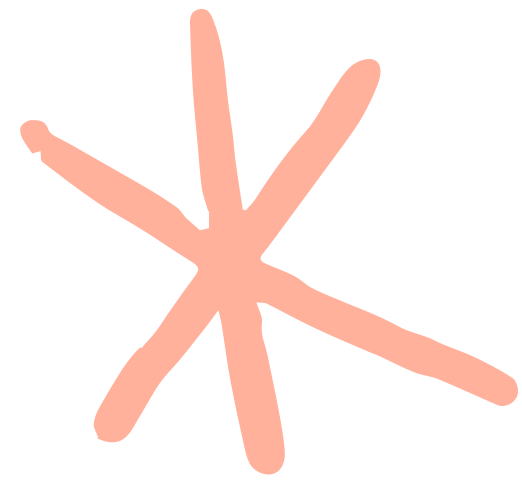 1
4
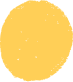 VŠECHNY LIDSKÉ BYTOSTI MAJÍ SCHOPNOST RŮST
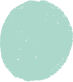 OBSAH URČUJE KONTEXT, VE KTERÉM ZMĚNA NASTANE
2
5
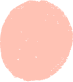 VZORY CHOVÁNÍ JSOU OPAKOVÁNY OD DĚTSTVÍ
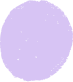 VŠICHNI LIDÉ MAJÍ HODNOTU, ROZDÍLY SPOČÍVAJÍ V TOM, JAK SE PROJEVÍ
3
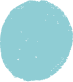 ZMĚNA NASTÁVÁ PROCESEM RŮSTU
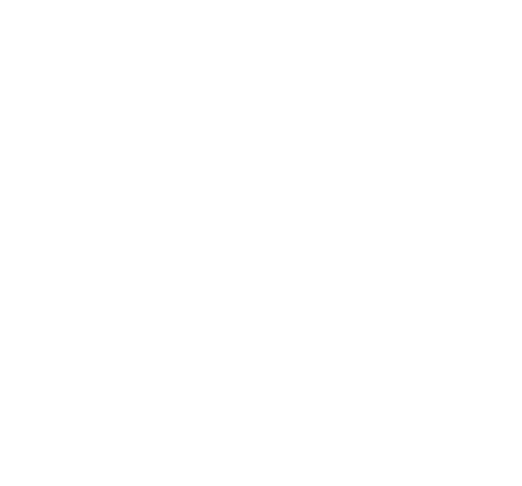 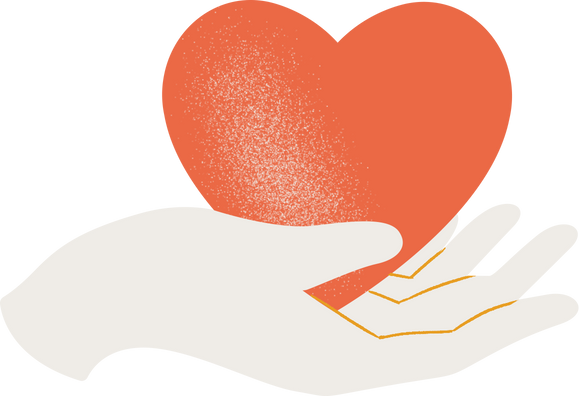 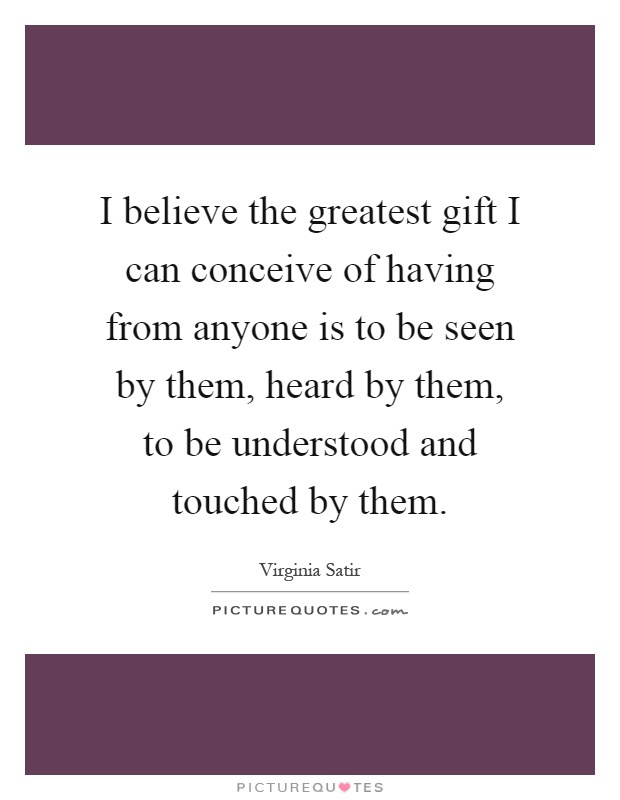 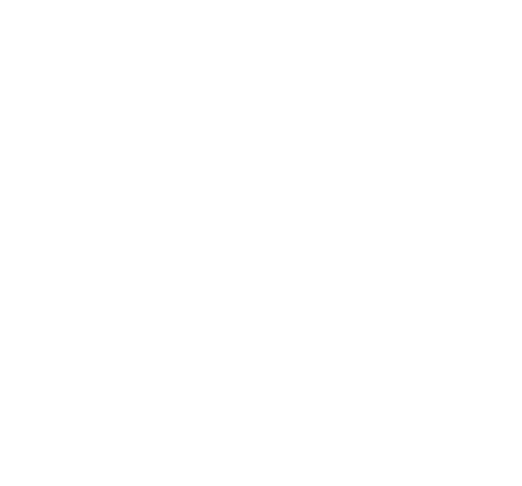 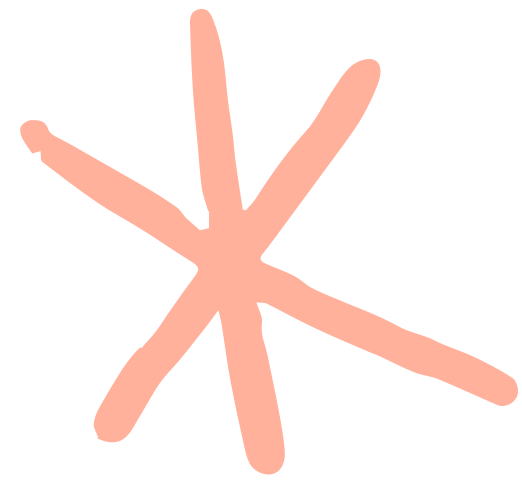 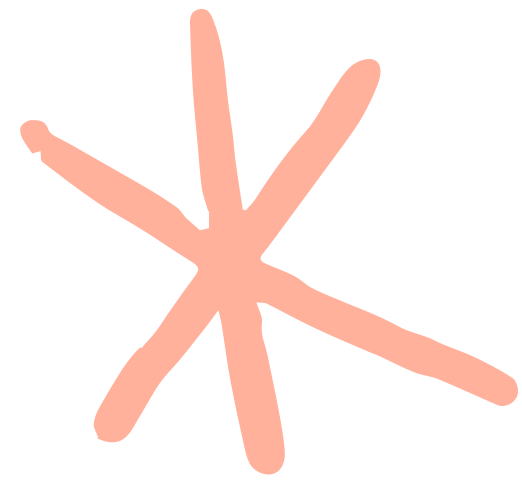 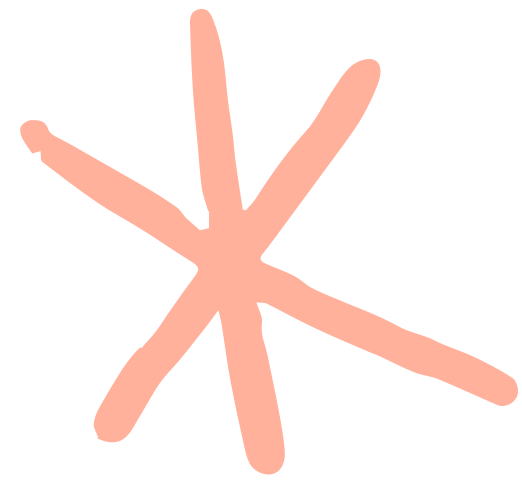 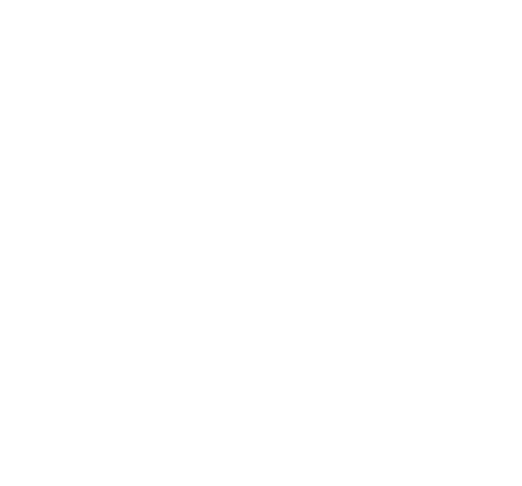 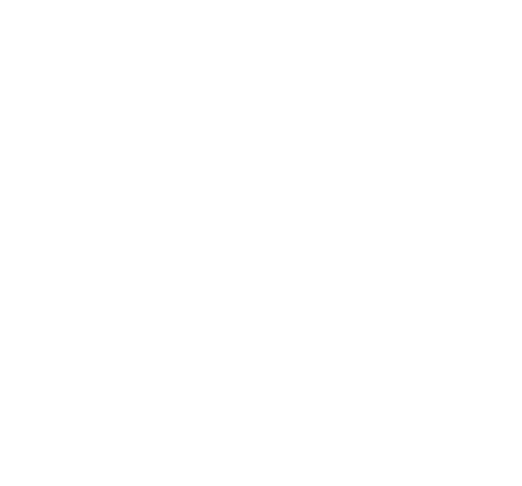 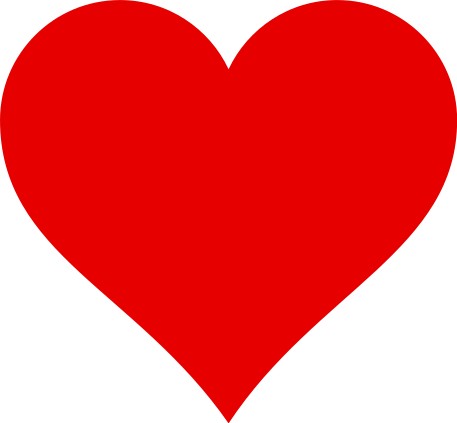 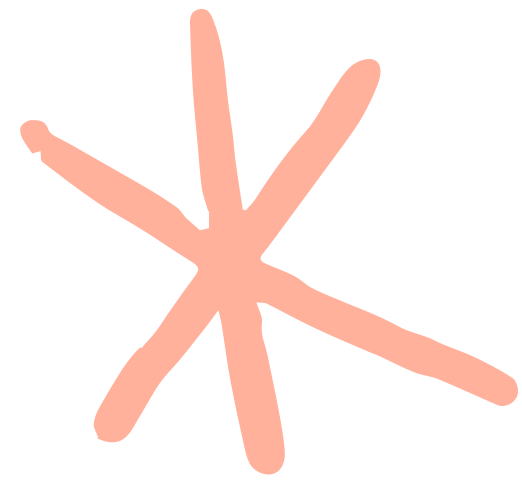 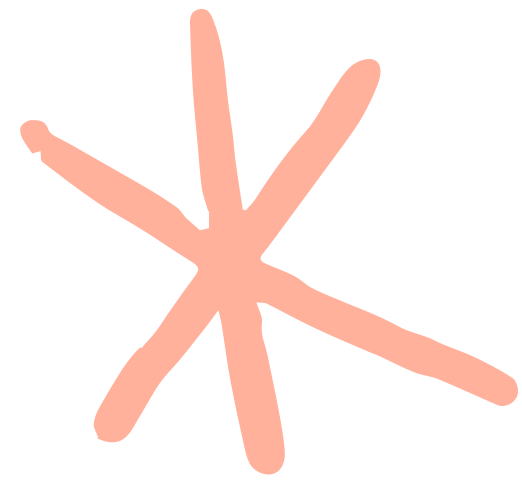 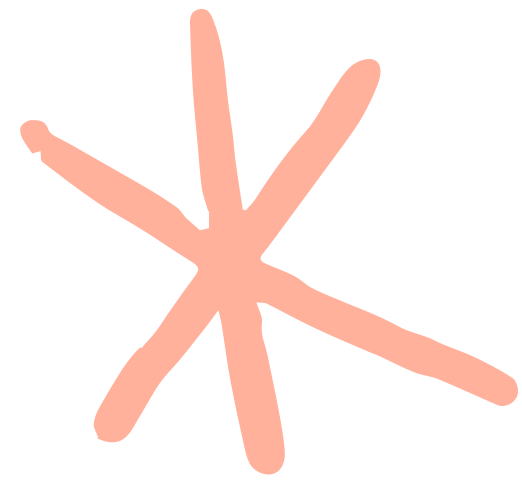 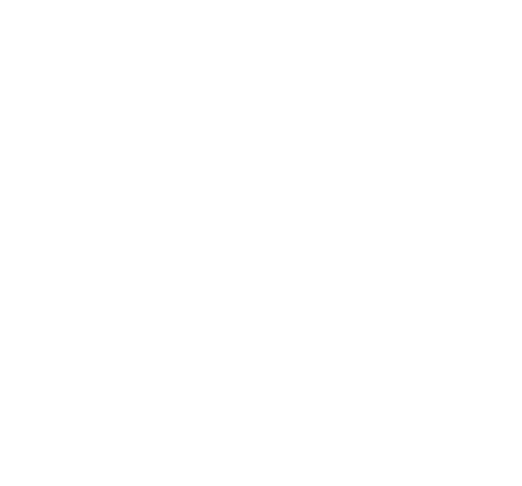 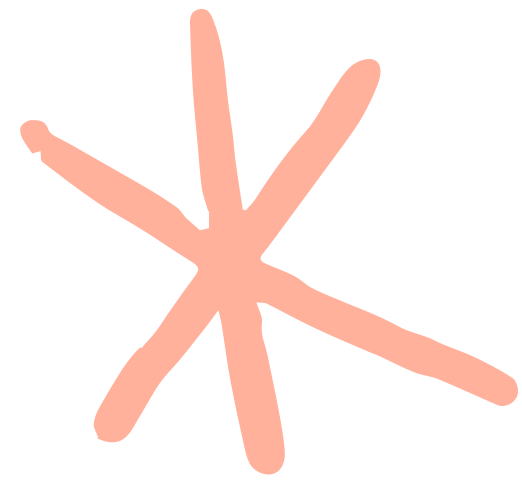 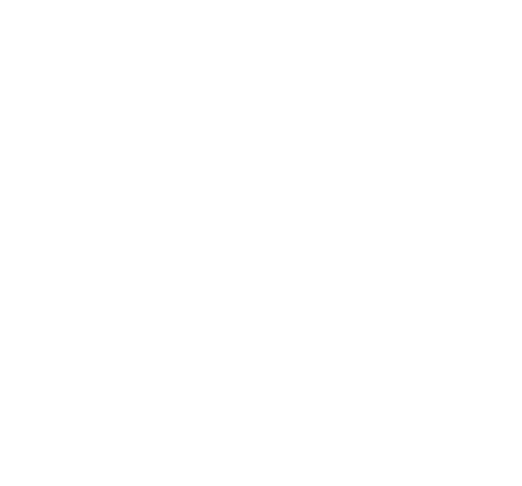 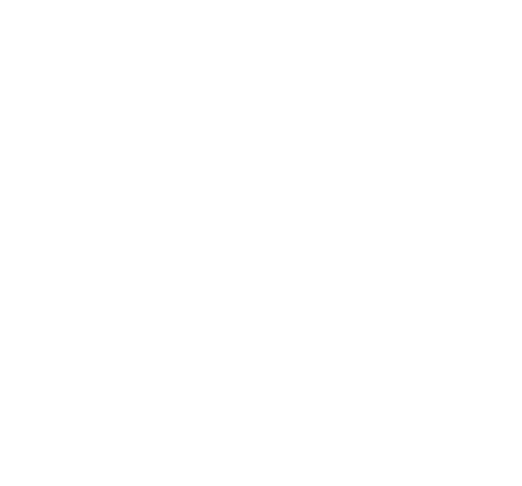 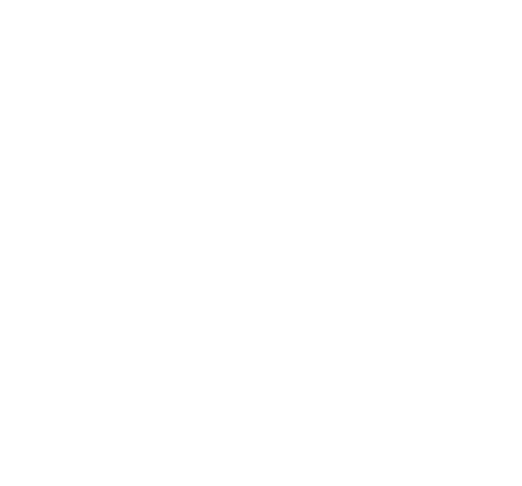 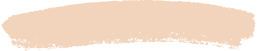 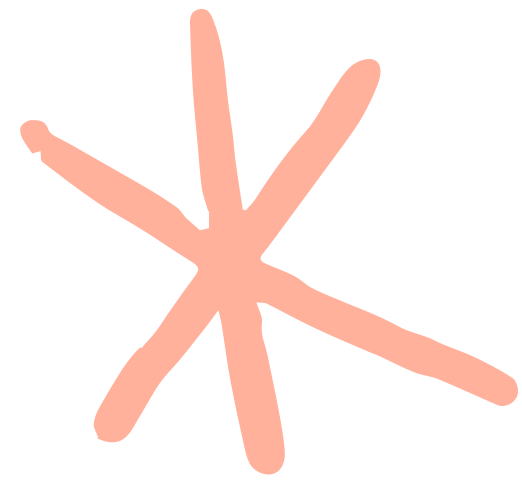 Základní myšlenky modelu
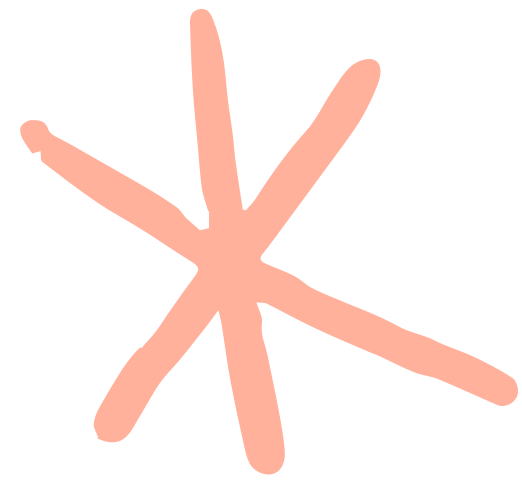 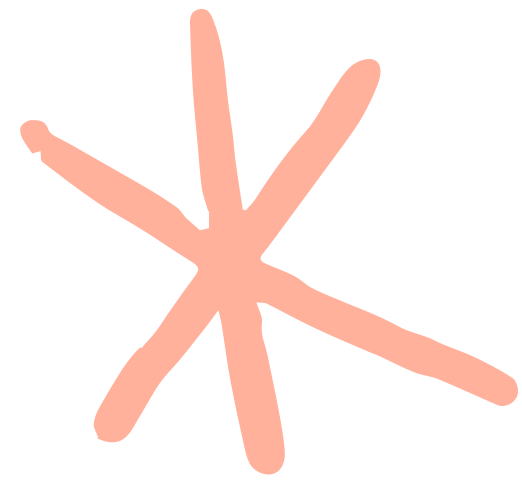 1
4
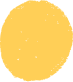 LIDÉ JSOU SI ROVNI V HODNOTĚ, ALE JSOU JEDINEČNÍ V KOMBINACI LIDSKÉ STEJNOSTI A ROZDÍLNOSTI
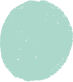 LIDÉ JSOU V PODSTATĚ DOBŘÍ
2
5
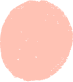 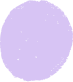 LIDÉ SE POTŘEBUJÍ SPOJIT SE SVÝMI VNITŘNÍMI ZDROJI K OVĚŘENÍ JEJICH VLASTNÍ HODNOTY
ZMĚNA JE MOŽNÁ VŽDY. EXTERNÍ ZMĚNA MŮŽE BÝT OMEZENÁ, ALE VNITŘNÍ ZMĚNA JE MOŽNÁ VŽDY
3
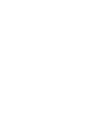 JE DŮLEŽITÉ VNÍMAT RODIČOVSKÉ POSTAVY JAKO LIDSKÉ BYTOSTI, SPÍŠE NEŽ V RODIČOVSKÝCH ROLÍCH
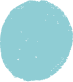 STYL COPINGU (ZVLÁDÁNÍ) OZNAČUJE ÚROVEŇ JEJICH SEBEÚCTY
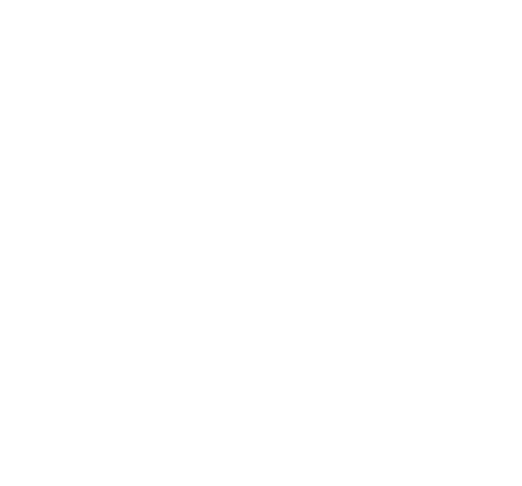 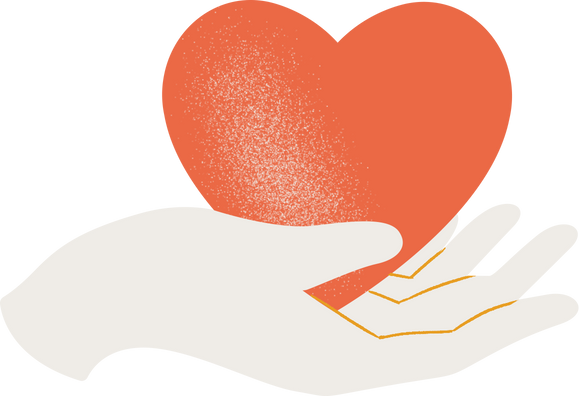 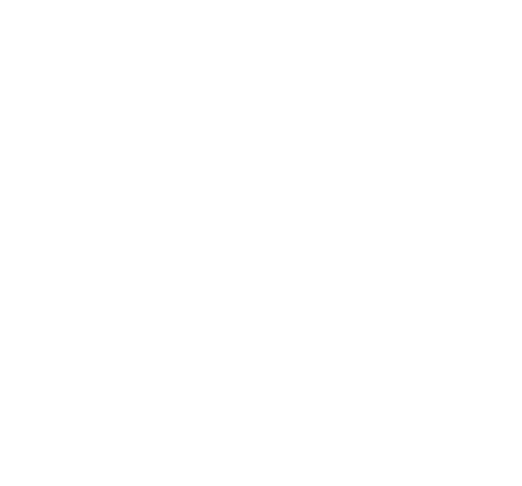 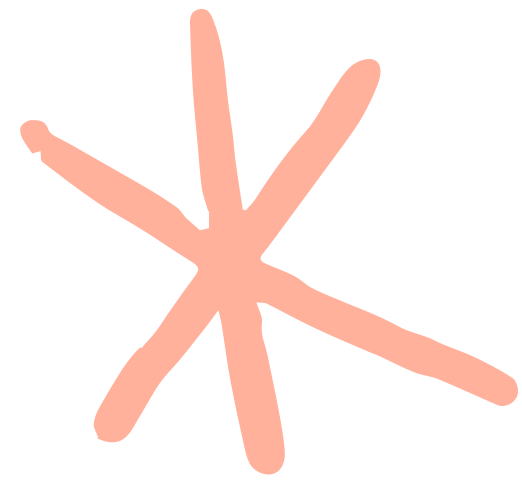 1. Změna je možná VŽDY. Vnitřní změna je možná, i když je omezena změna vnější.2. Rodiče dělají věci tak, jak v danou chvíli nejlépe dovedou.3. Všichni máme své vnitřní zdroje potřebné k úspěšnému „zacházení se sebou” a růstu.4. Máme možnost volby – především ve smyslu vědomé odpovědi na stres namísto pouhého reagování na situaci.5. Terapie se má zaměřit na zdraví a možnosti, ne na patologii.6. Naděje je zjevnou a nedílnou součástí procesu změny.7. Lidé se sjednocují na základě podobnosti – a rostou na základě rozdílnosti.8. Hlavním cílem terapie je stát se tím, kdo za sebe rozhoduje.9. Všichni jsme projevem téže Životní síty.10. Většina lidí volí to, co zná, namísto pohodlí, zvláště ve stresových situacích.11. Problém není problém. Coping je problém.
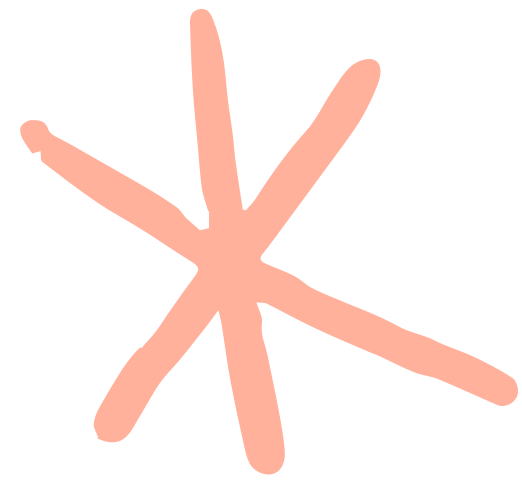 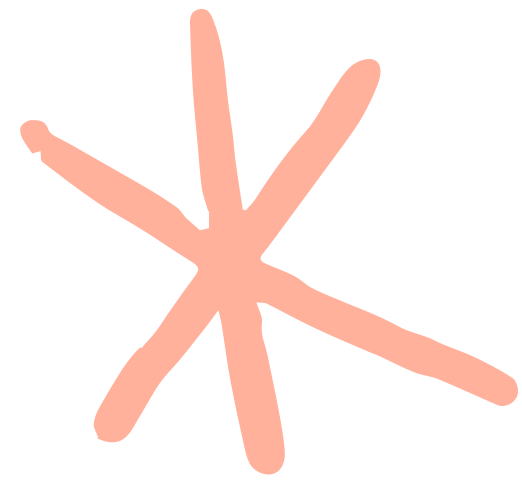 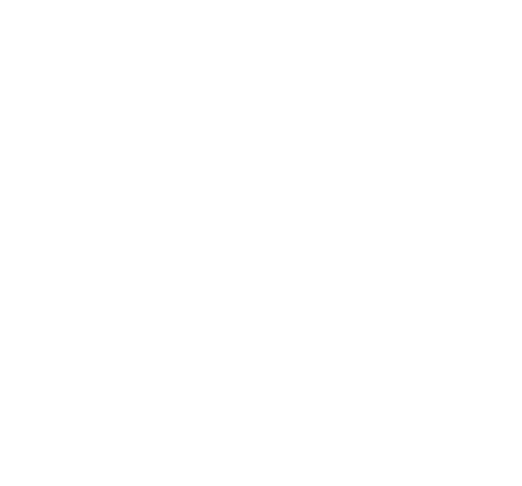 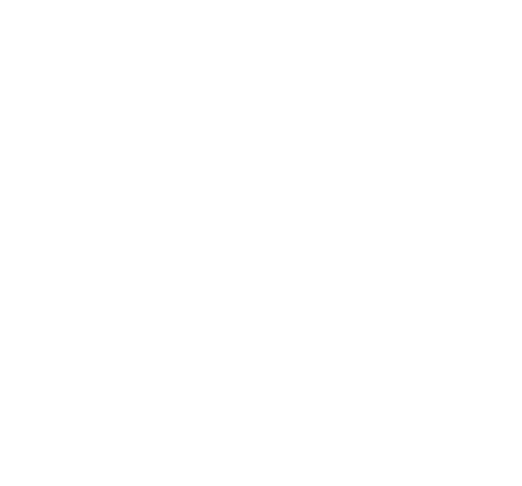 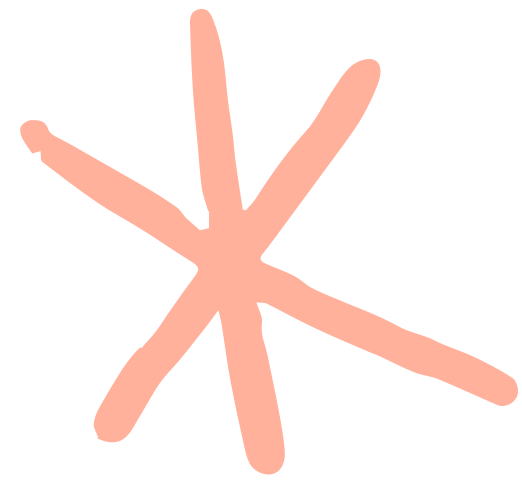 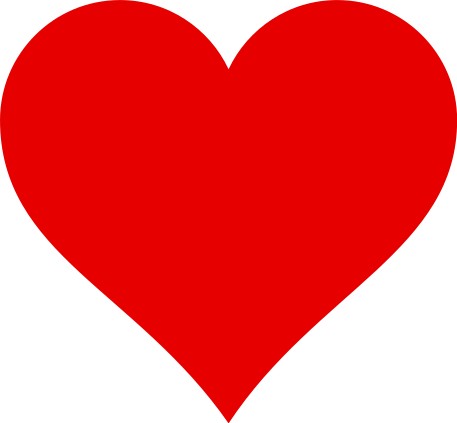 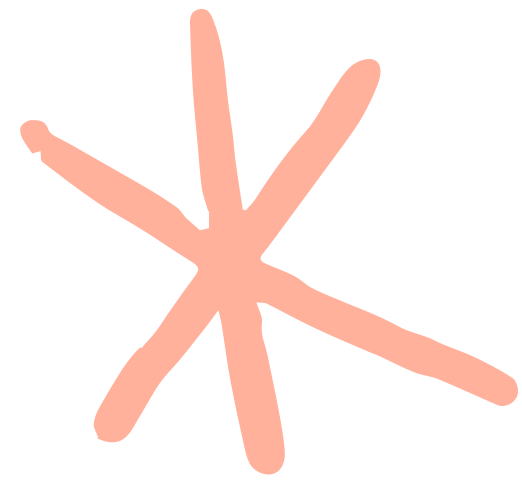 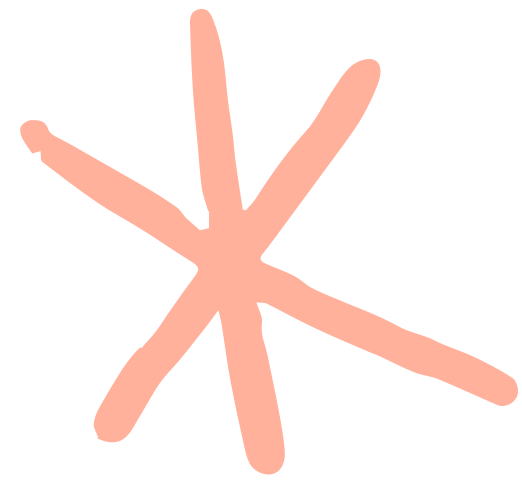 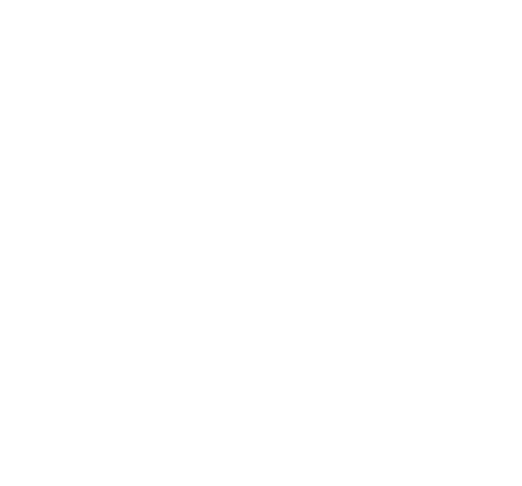 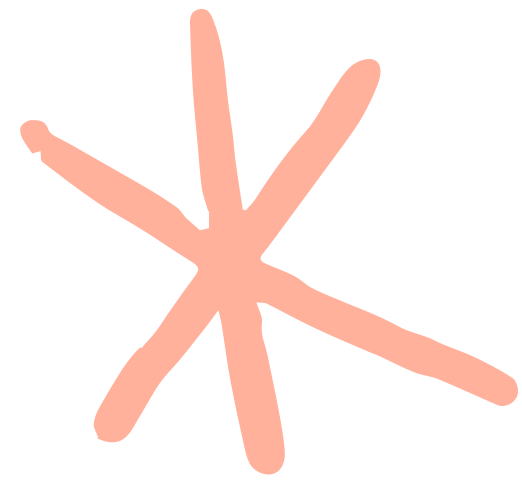 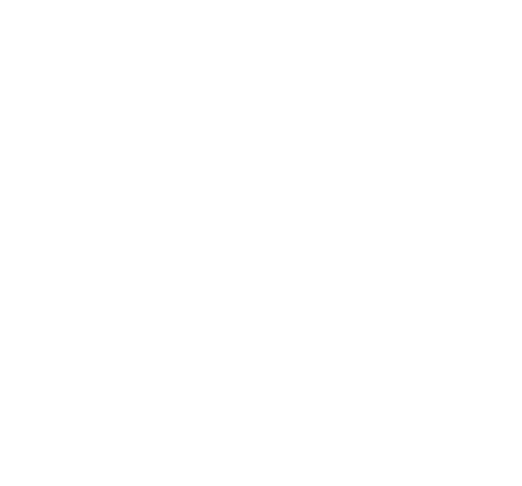 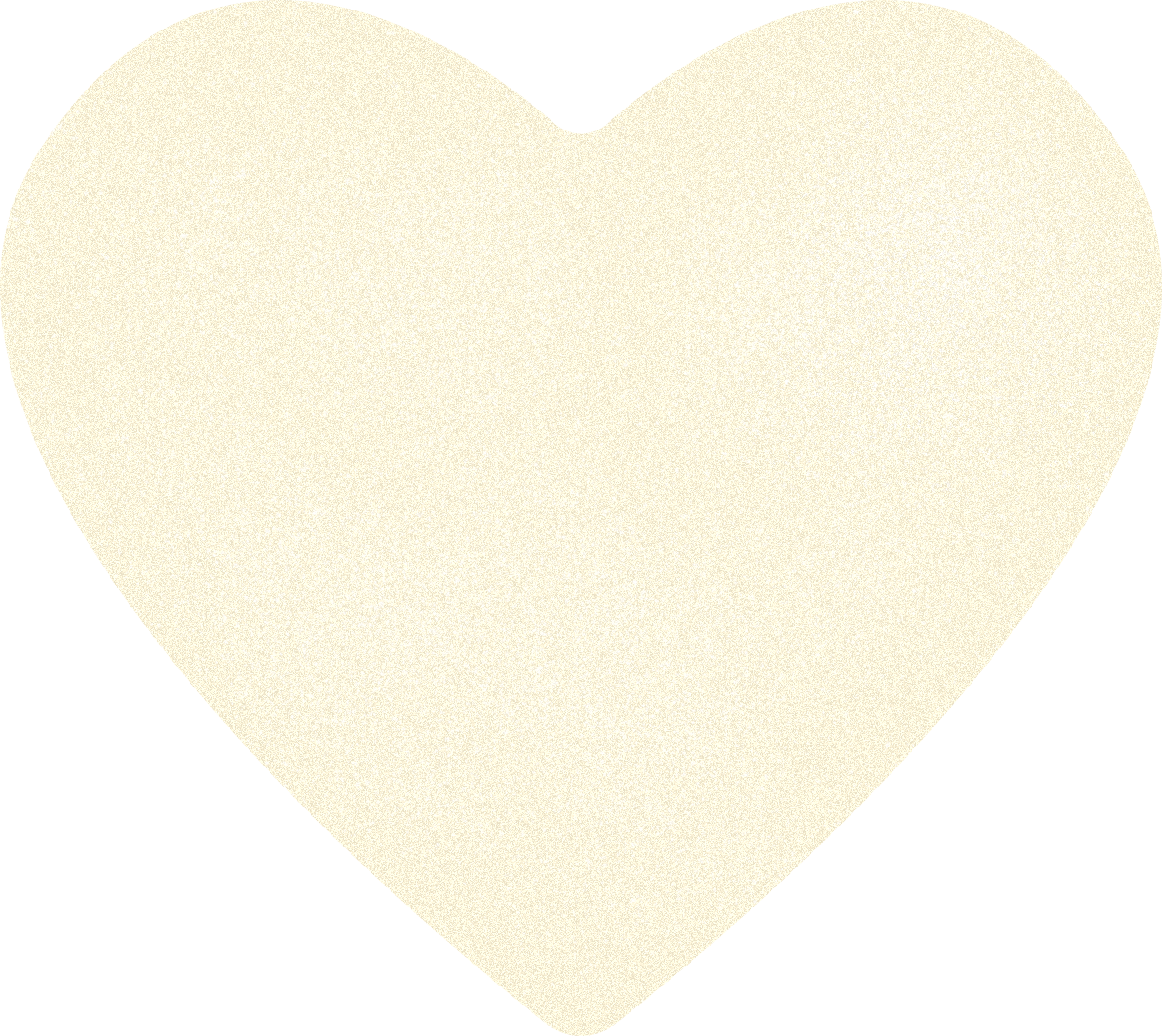 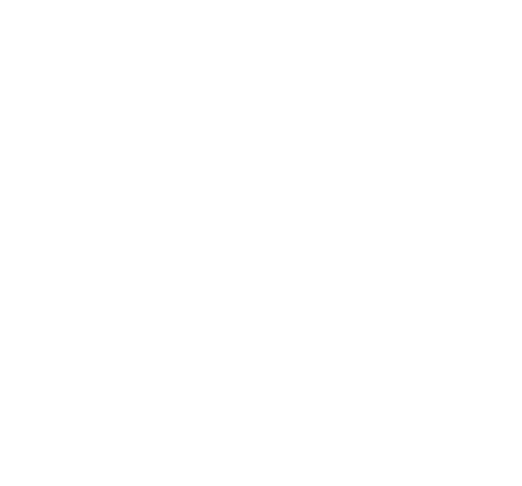 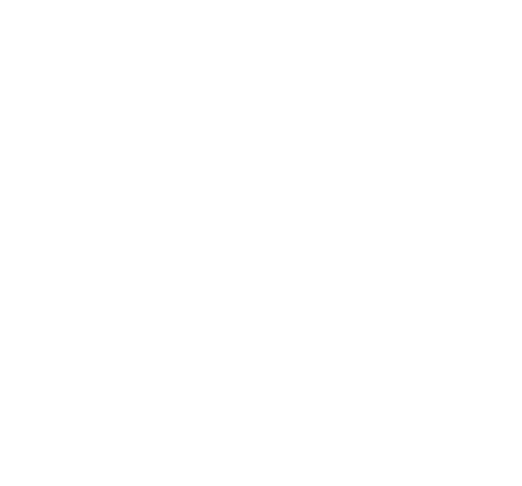 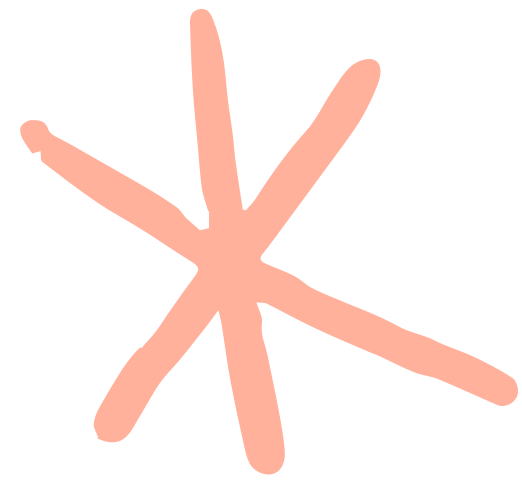 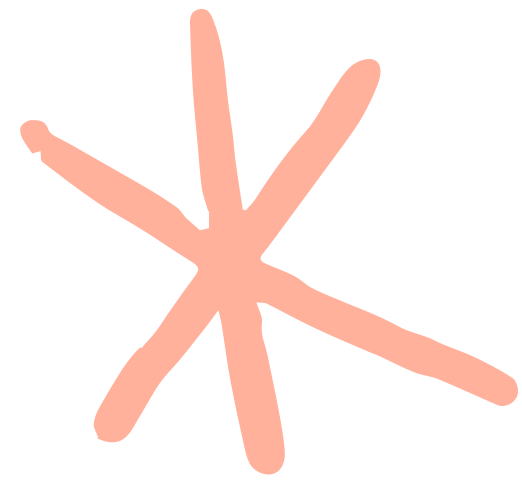 Můj přístup Model růstu vychází z předpokladu, že vše, čím se projevujeme v každém okamžiku, představuje to, co jsme se naučili: vědomě, nevědomě. Naše chování je odrazem toho, co jsme se naučili. Učení je základem chování. Chcete-li změnit chování, musíme mít nové učení. Chcete-li dosáhnout nového učení, potřebujeme motiv, účel, a vyživující kontext, a důvěru v něco zvenčí, že nám může být pomoženo.
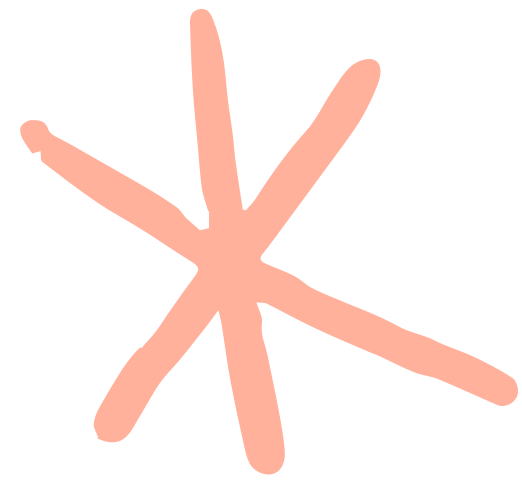 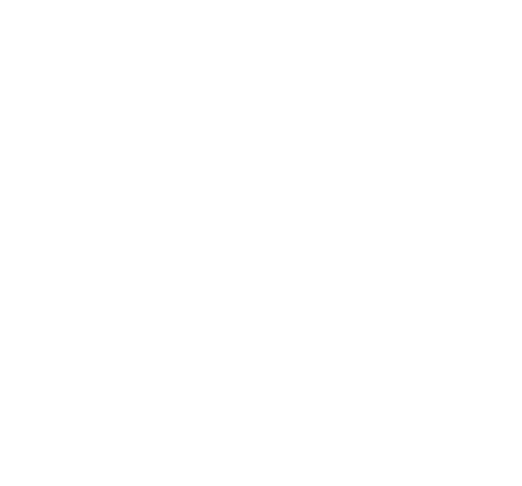 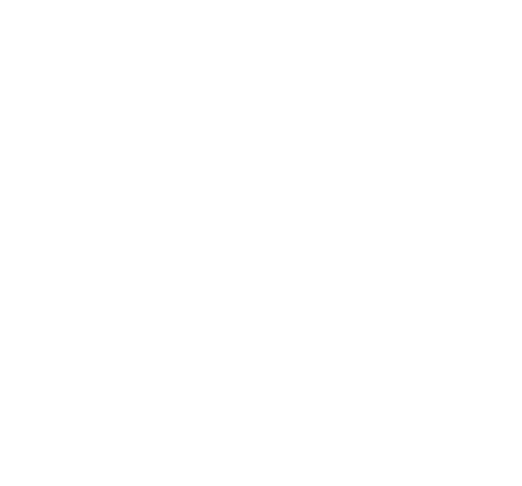 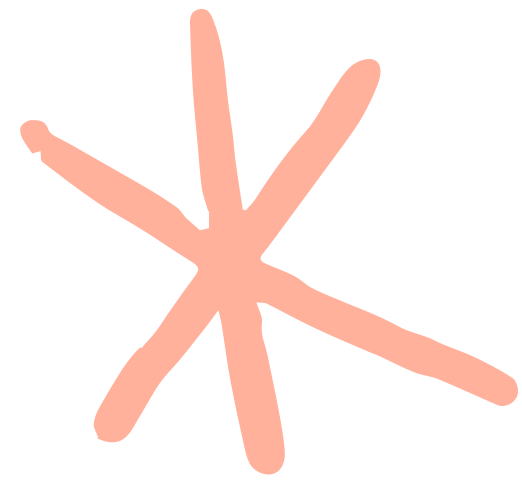 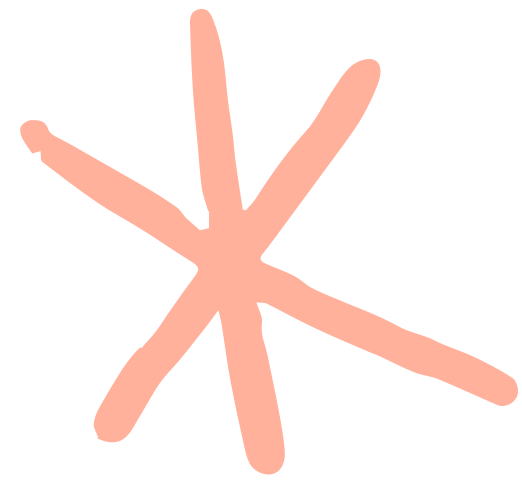 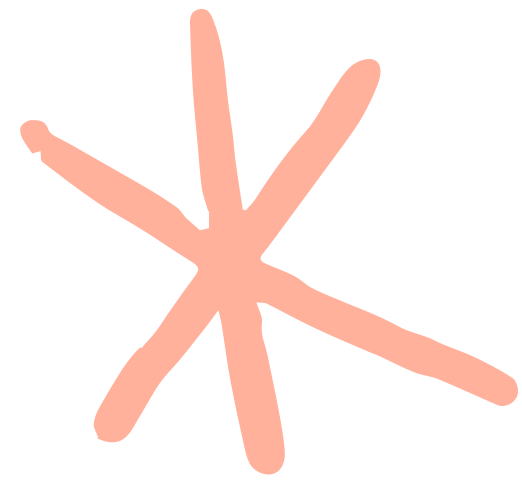 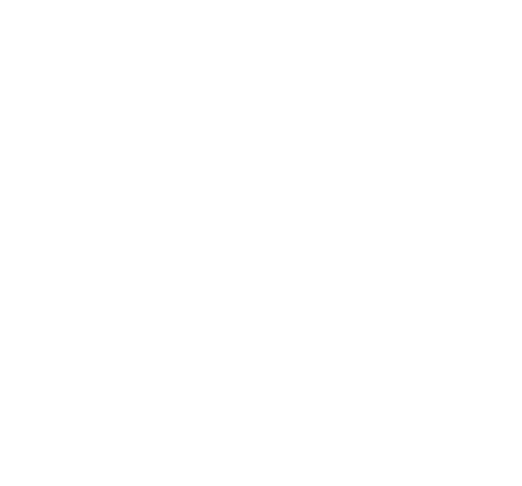 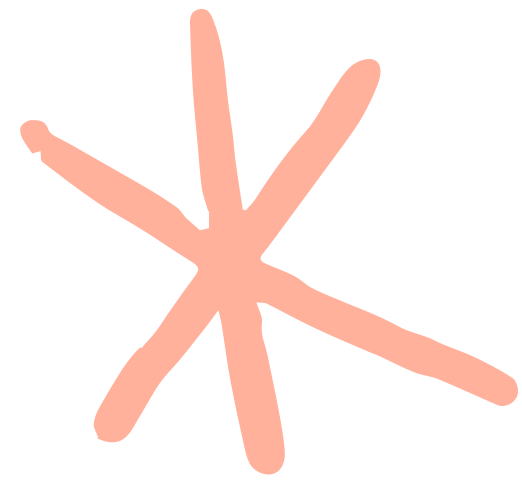 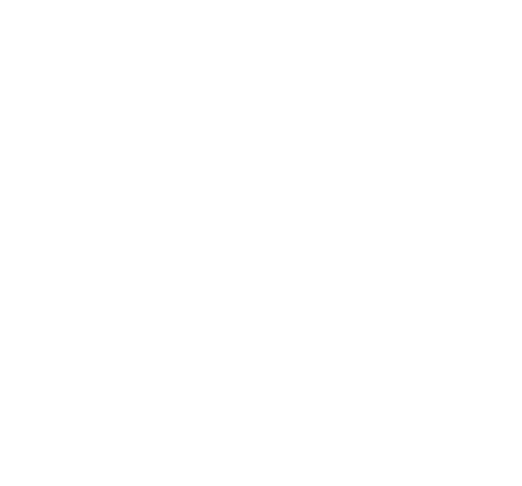 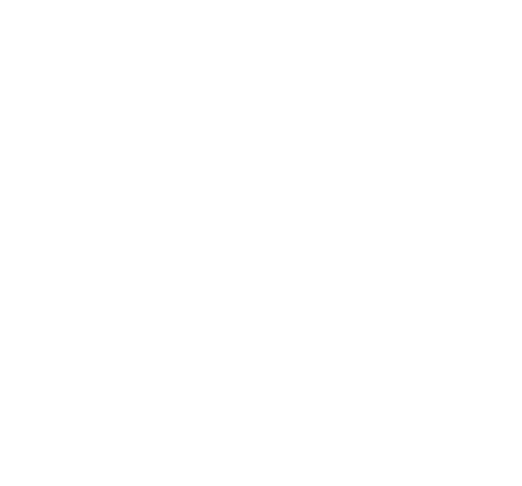 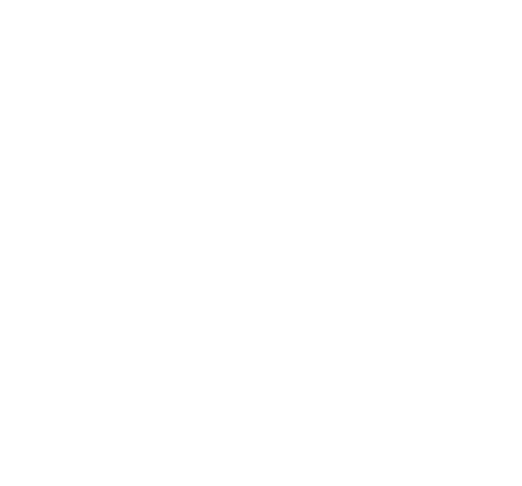 DĚKUJEME
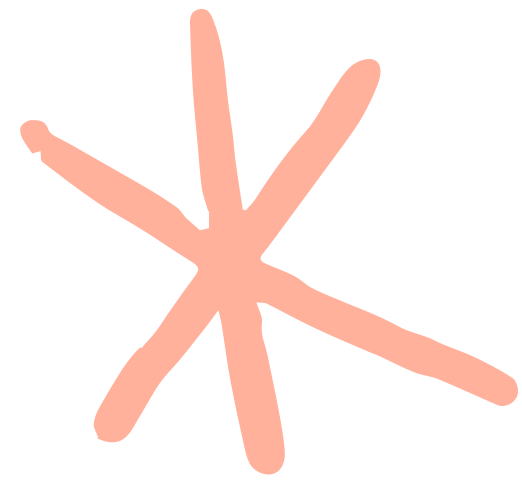 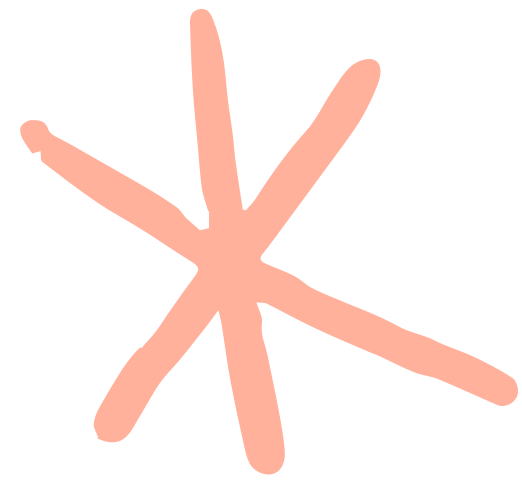 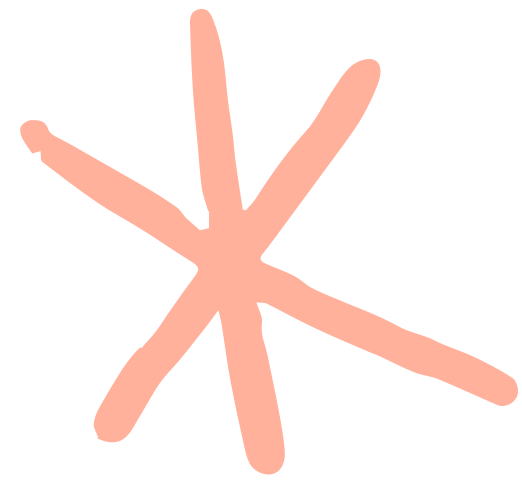 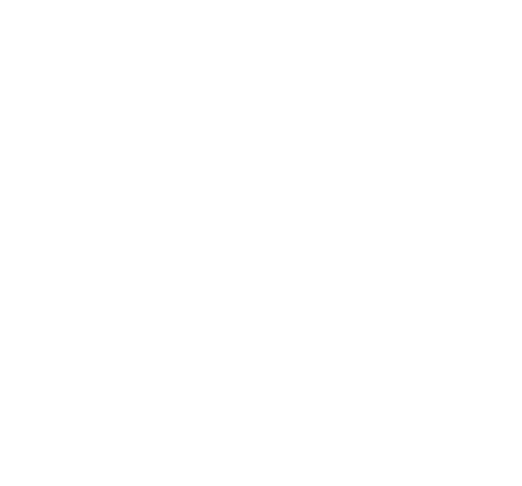 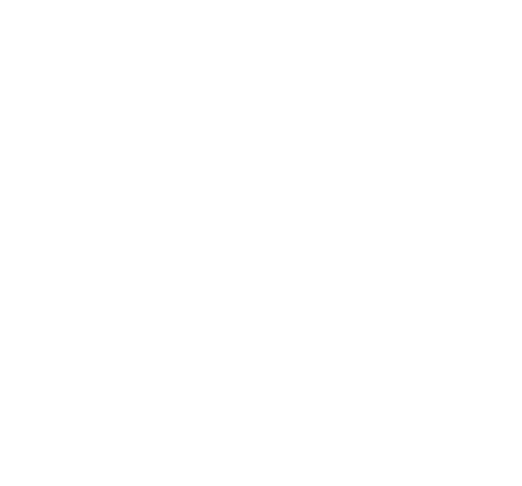 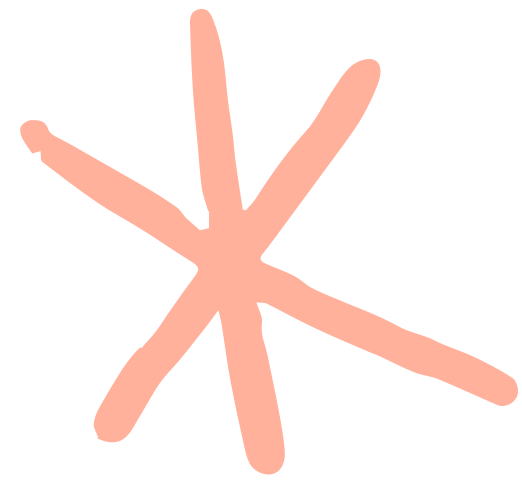 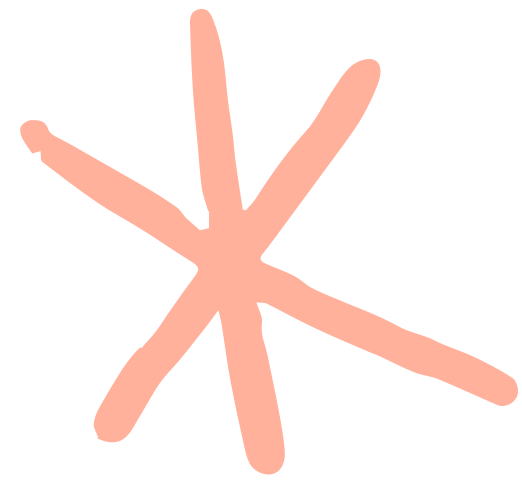 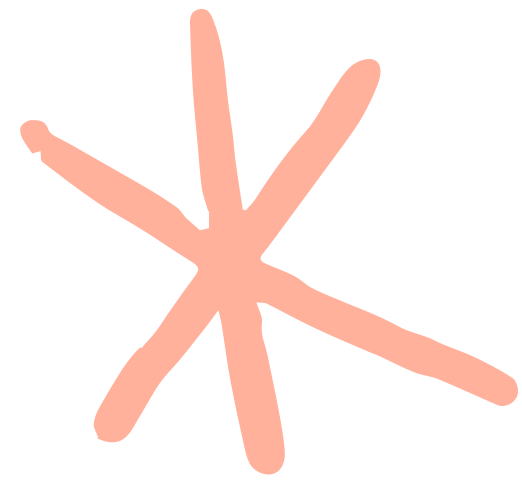 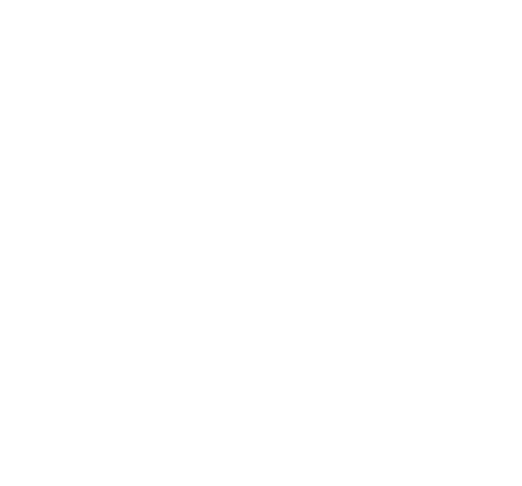 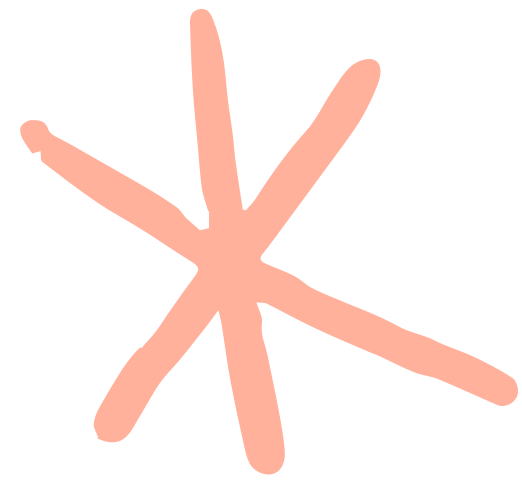 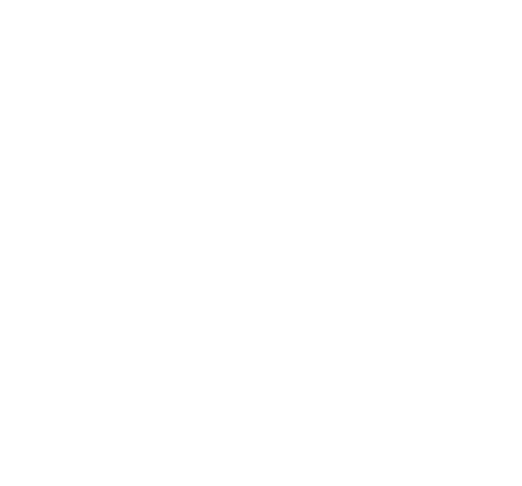